Fundamentals of Resource Sharing
Ex Libris Knowledge Days 2019
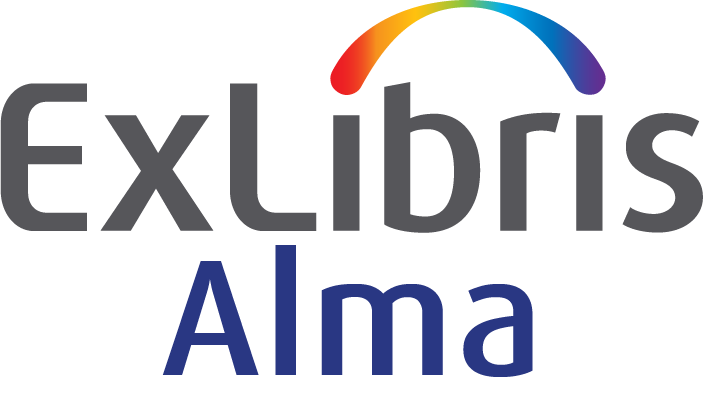 Kevin Lane-Cummings
Welcome and Introductions
Kevin Lane-Cummings
Senior Training and Consulting Partner – Global Education Team
Ex Libris / ProQuest / Serials Solutions for 10 years
Current Hometown: Seattle, for 25 years (almost a native!)
Favorite Job Before This One: Planetarium Director
2
Session Overview
Description
Look at the different models of resource sharing (broker-based, peer-to-peer, and fulfillment networks)
Compare and contrast their benefits and workflows
Discuss policy considerations 

Objective
By the end of this session, you will be able to choose which models of resource sharing you would like your institution to participate in.
3
Introduction

Broker-Based Resource Sharing

Peer-to-Peer Resource Sharing

Fulfillment Networks

Monitoring Resource Sharing
short break
Introduction
Terminology
Three Models of Resource Sharing
Choosing a Model for Resource Sharing
5
Terminology
Institution / Library
Borrower / Borrowing Institution
Lender / Lending Institution
Resource-Sharing Library
6
Three Models of Resource Sharing
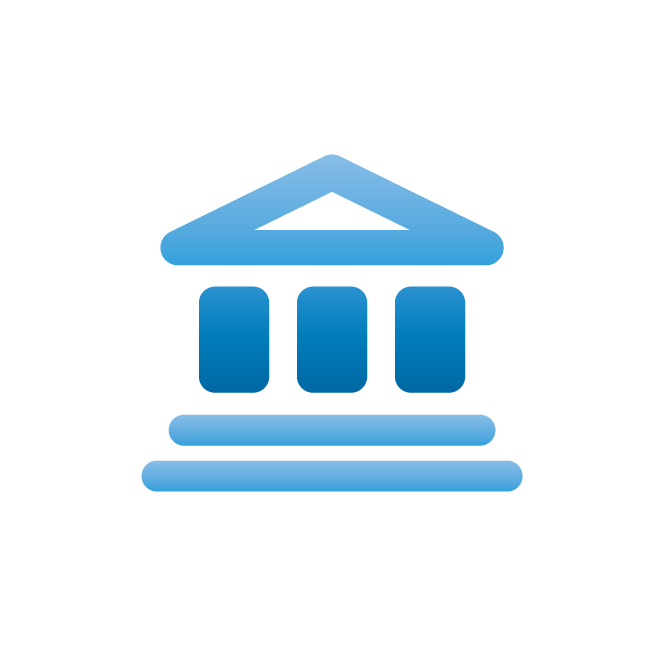 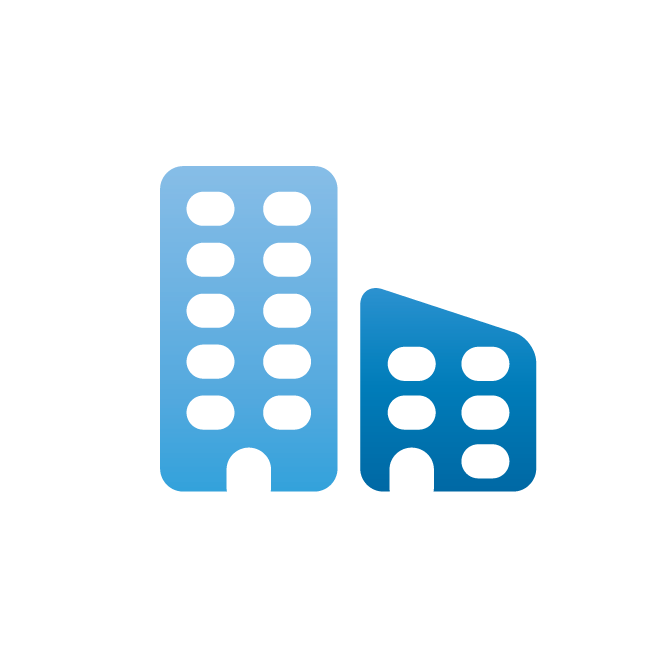 Broker-Based
Peer-to-Peer
Fulfillment Network
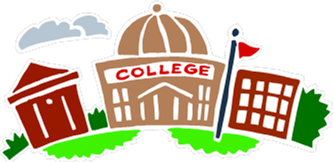 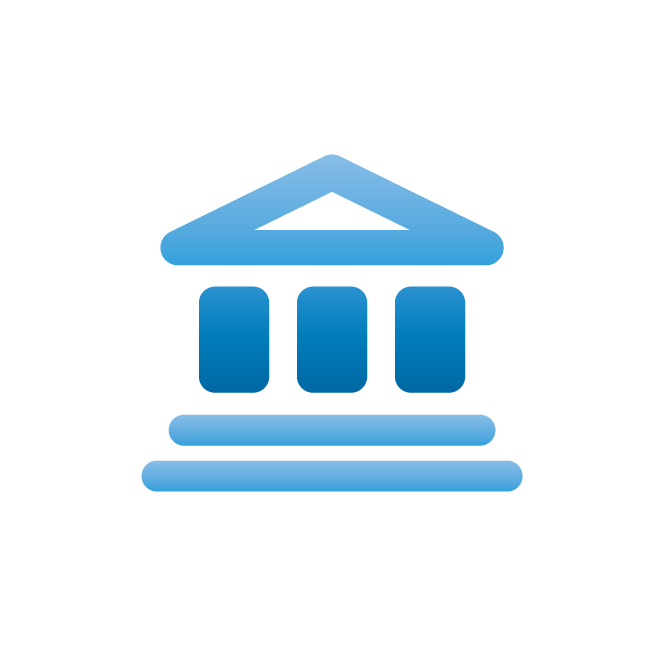 Broker
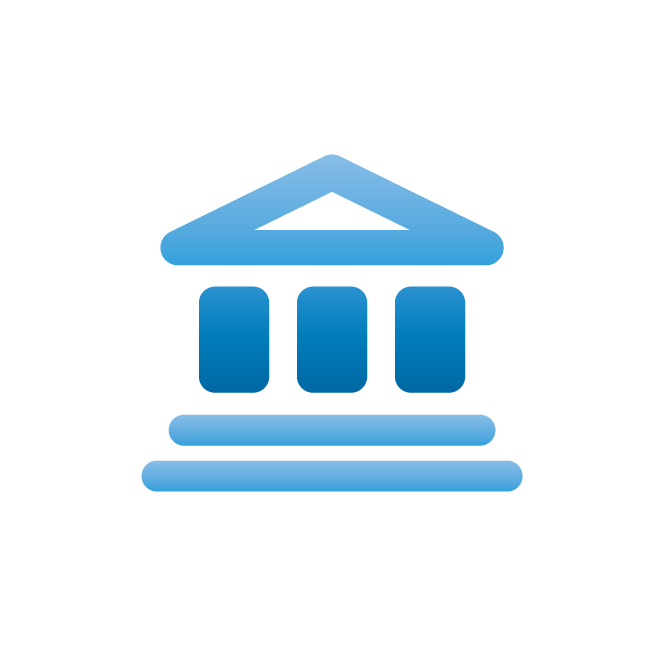 Fulfillment Network
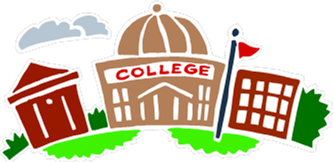 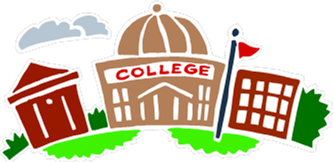 Peer
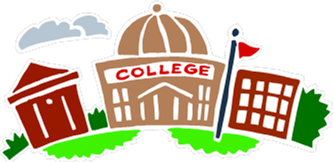 7
Choosing a Resource-Sharing Model at Your Institution
Choose more than one!
Ask yourself the following questions …

(This is also a good way to learn more about the three models.)
8
Do the other institutions all use Alma?
9
Are you willing to share patron data automatically with the other institutions?
10
Do you need to control your patrons’ resource-sharing activities?
11
Do patrons need to be able to select a particular item from a particular institution?
12
Do patrons need to be able to pick up and return items at any institution?
13
Do you need to keep resource-sharing as simple as possible?
14
Are you all members of an Alma Collaborative Network (a.k.a, Alma consortium)?
15
Introduction

Broker-Based Resource Sharing

Peer-to-Peer Resource Sharing

Fulfillment Networks

Monitoring Resource Sharing
Broker-Based Resource Sharing
Patron Requests
Staff Workflow
Policy Considerations
17
Overall Process for Broker-Based Resource Sharing
18
Patron Requests in Broker-Based Resource Sharing
Discovery Using Primo or Google Scholar
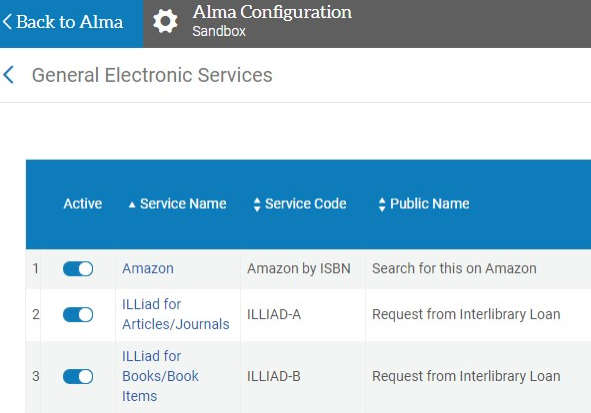 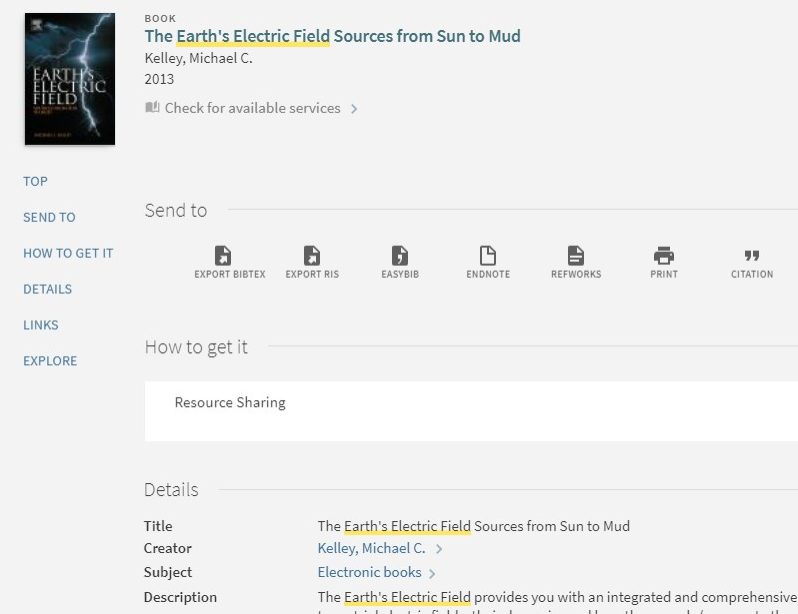 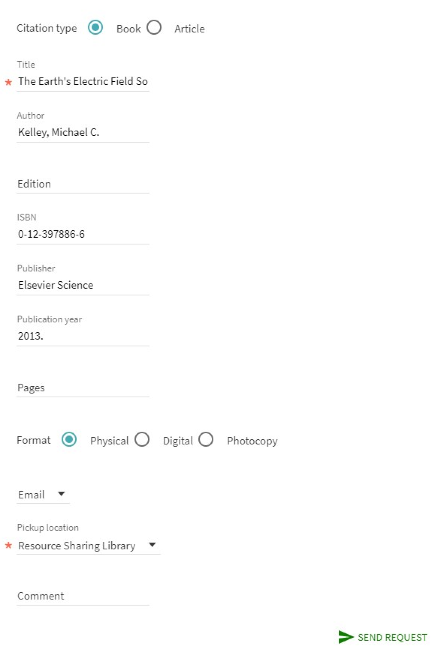 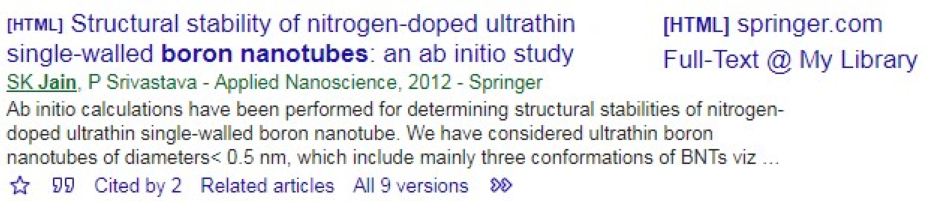 19
Patron Requests (cont.)
Request Unowned Resource
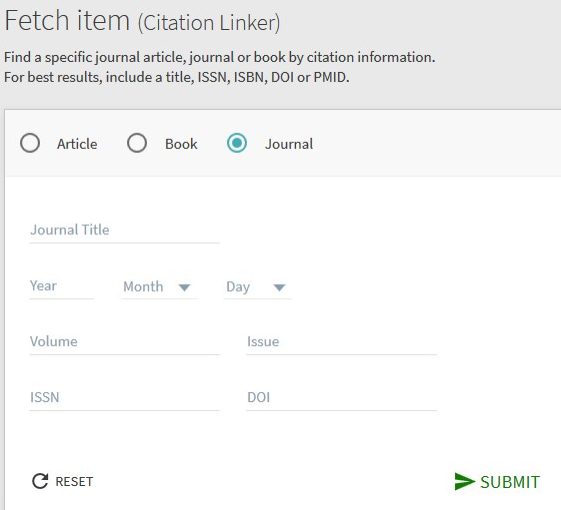 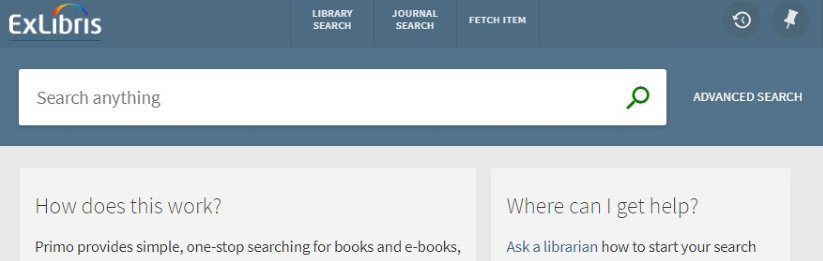 20
Patron Requests (cont.)
Request Directly in a Broker’s System
Usually by institution staff
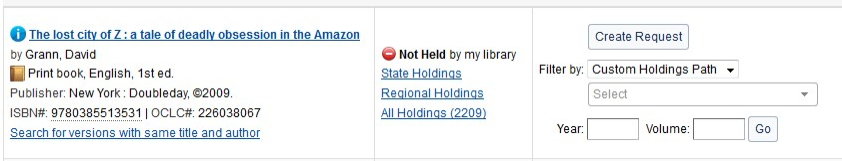 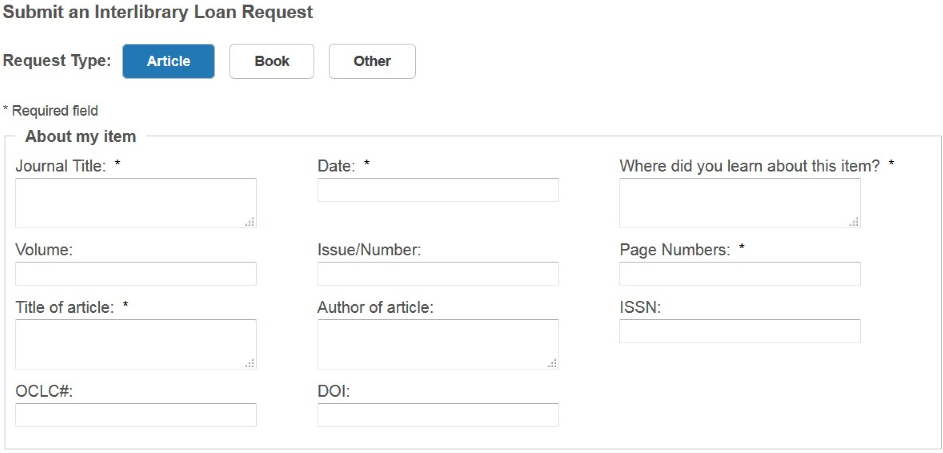 21
Staff Workflows – Borrowing
Receive Item
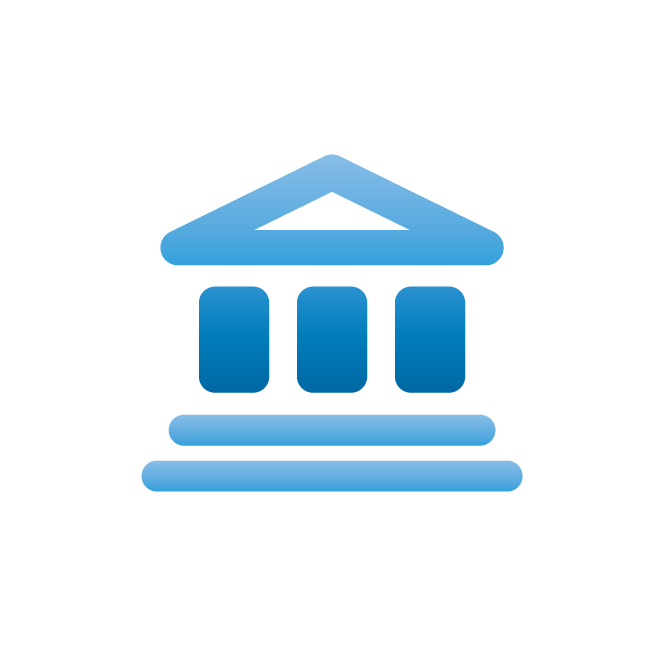 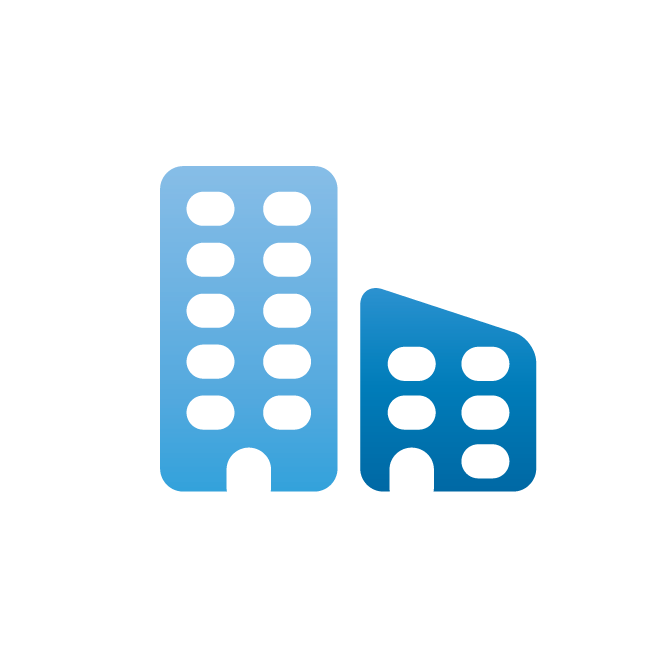 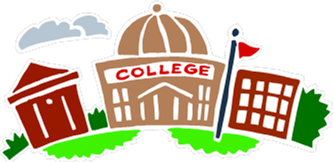 Your Institution
Broker
Lender
22
Staff Workflows – Borrowing (cont.)
Manage Loan
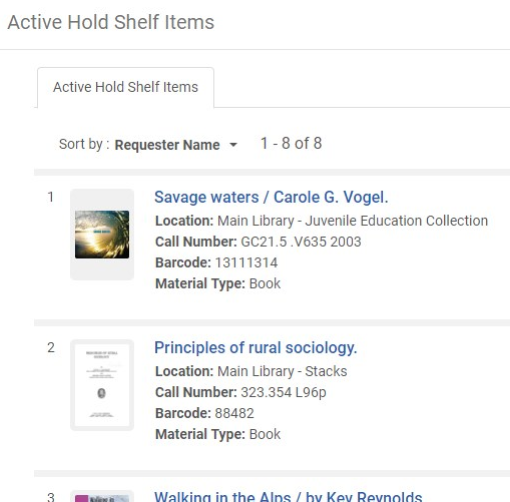 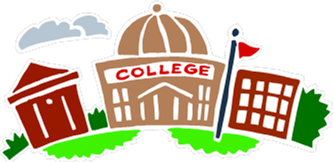 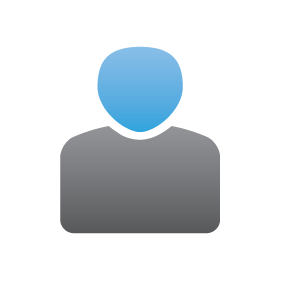 23
Staff Workflows – Borrowing (cont.)
Renew / Recall Item
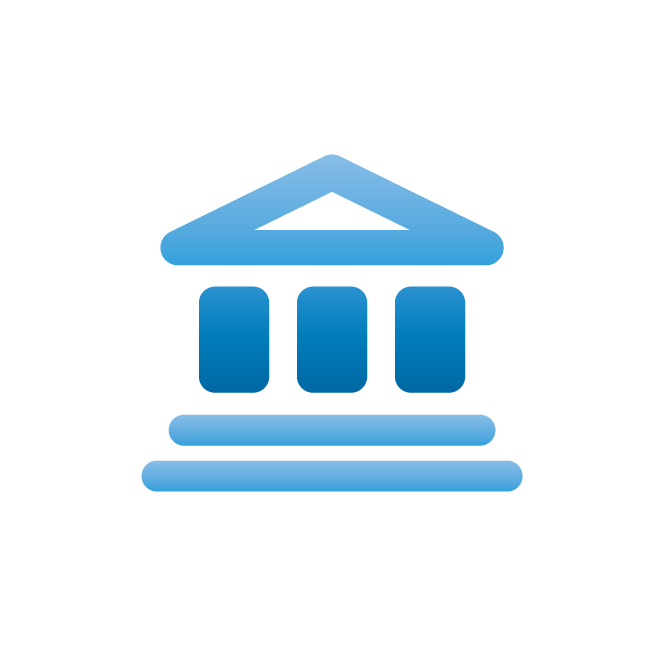 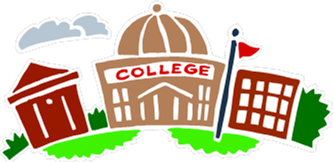 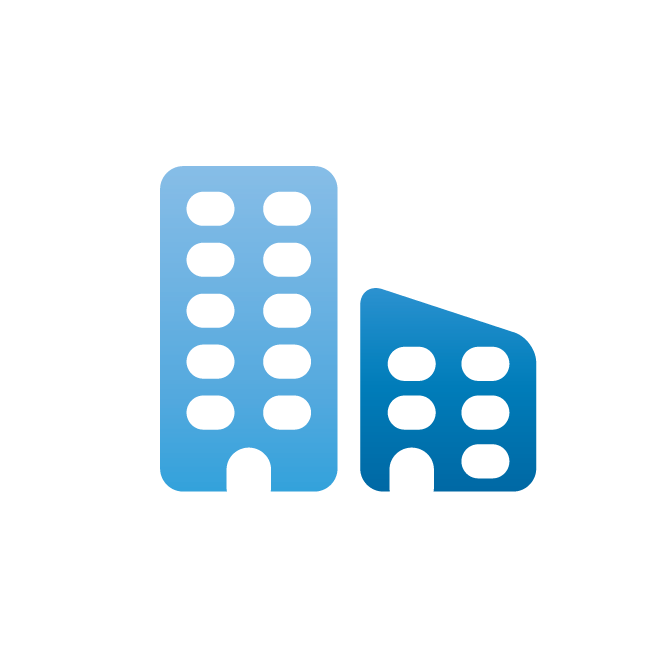 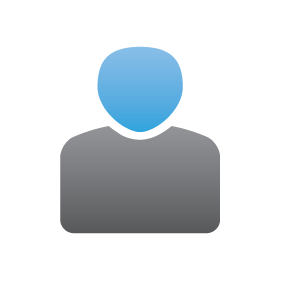 24
Staff Workflows – Borrowing (cont.)
Return Item to Lender
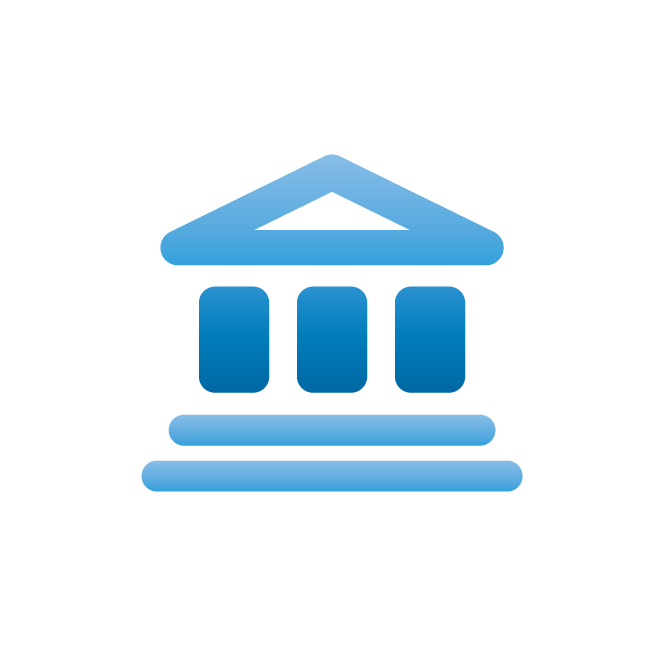 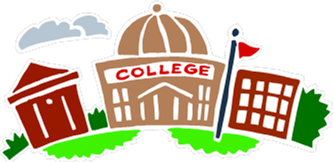 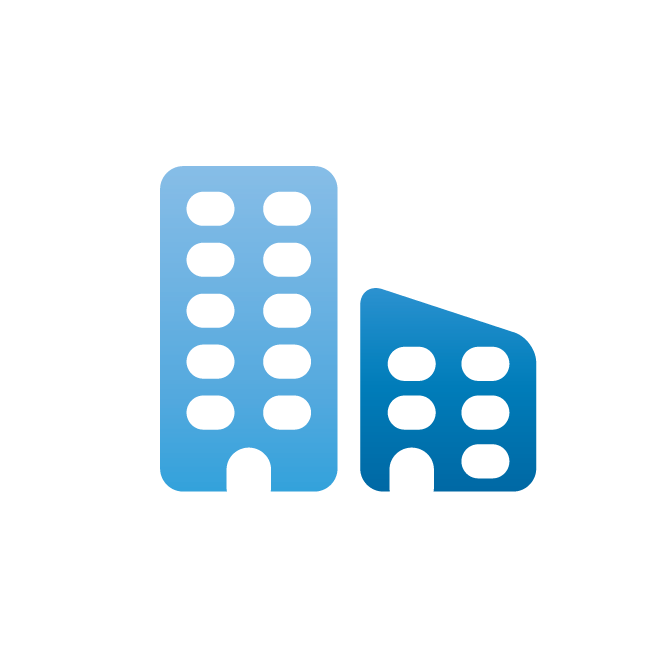 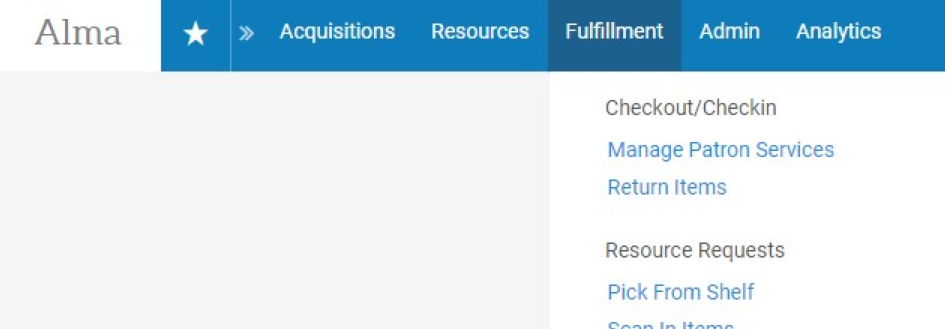 25
Staff Workflows – Lending
Receive Request
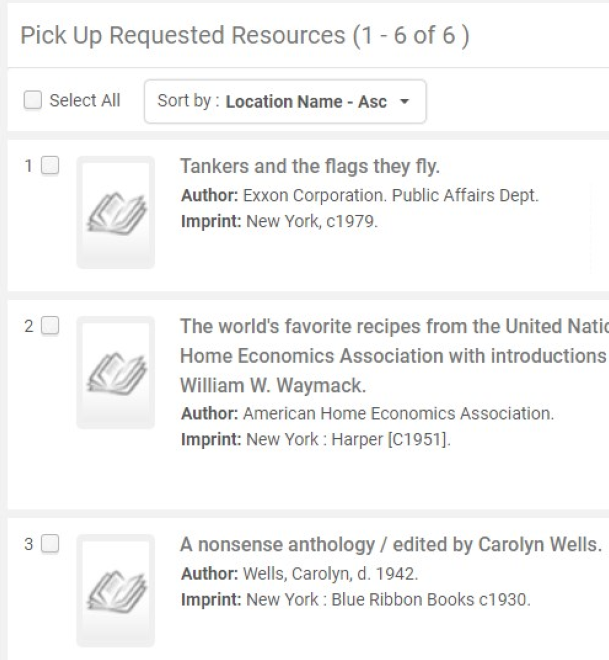 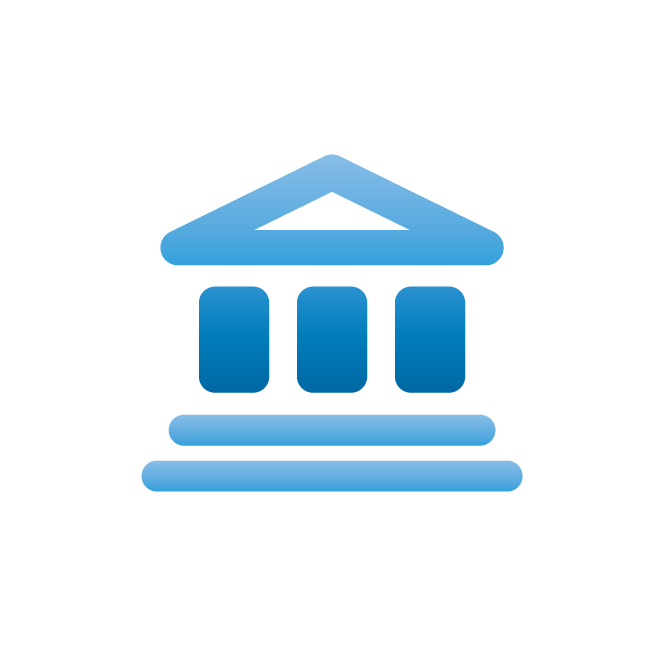 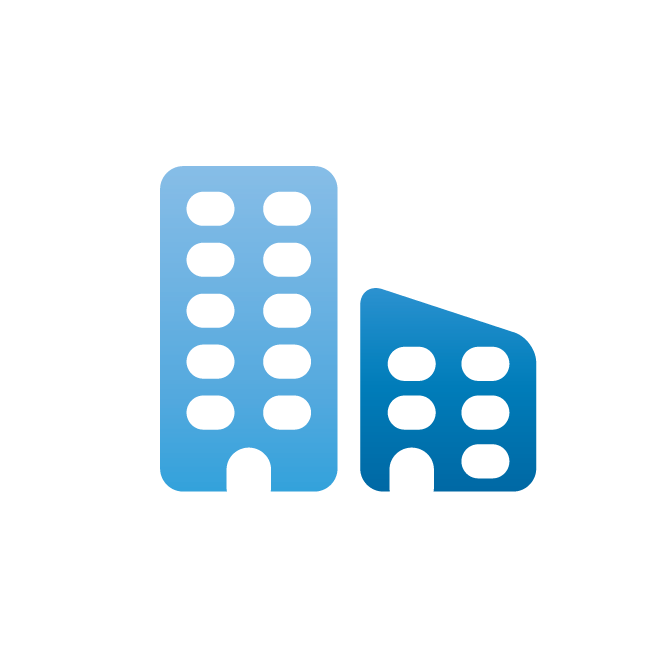 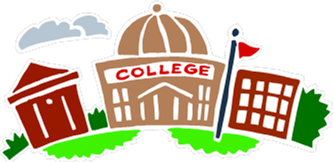 Your Institution
Broker
Borrower
26
Staff Workflows – Lending (cont.)
Retrieve and Send Item
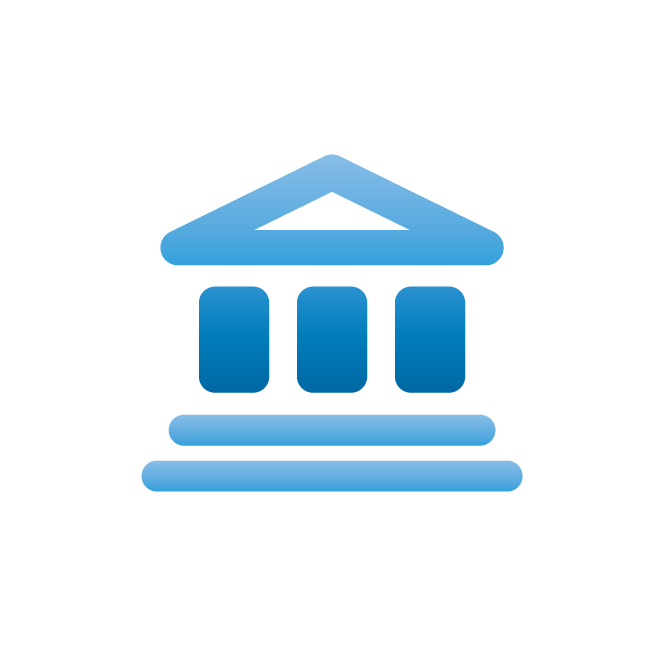 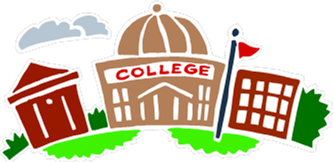 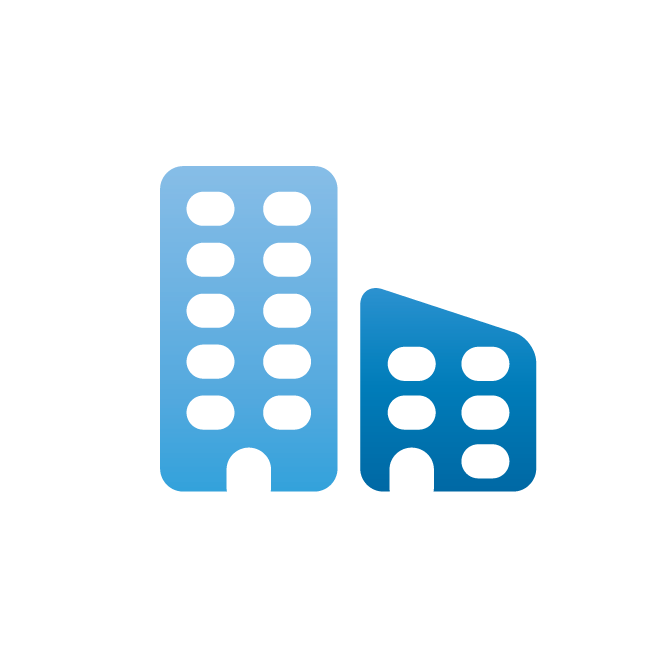 27
Staff Workflows – Lending (cont.)
Renew / Recall Item
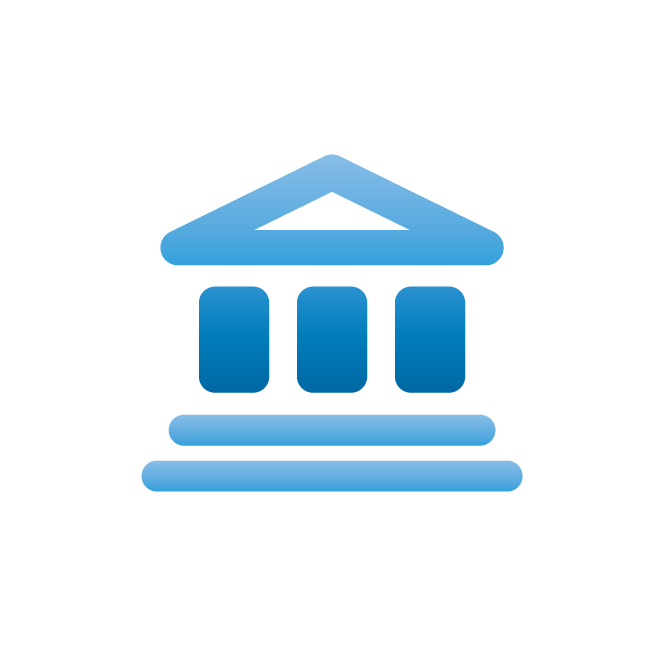 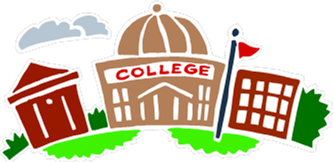 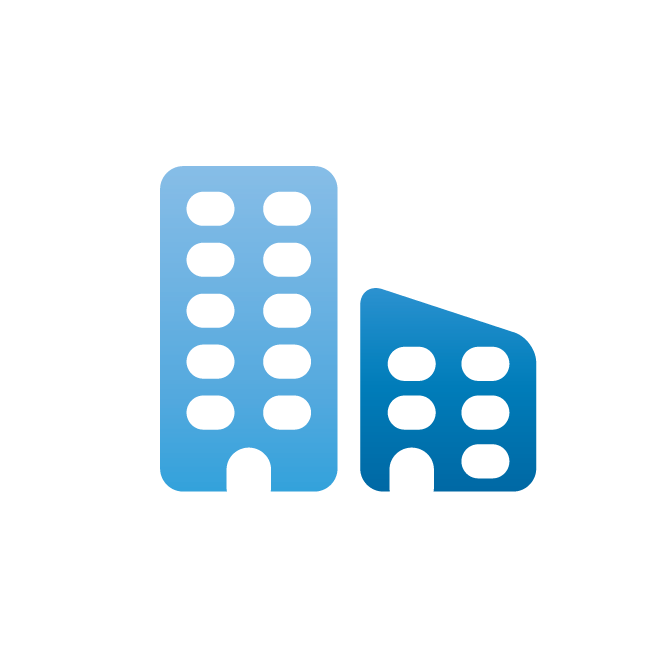 28
Staff Workflows – Lending (cont.)
Receive Returned Item
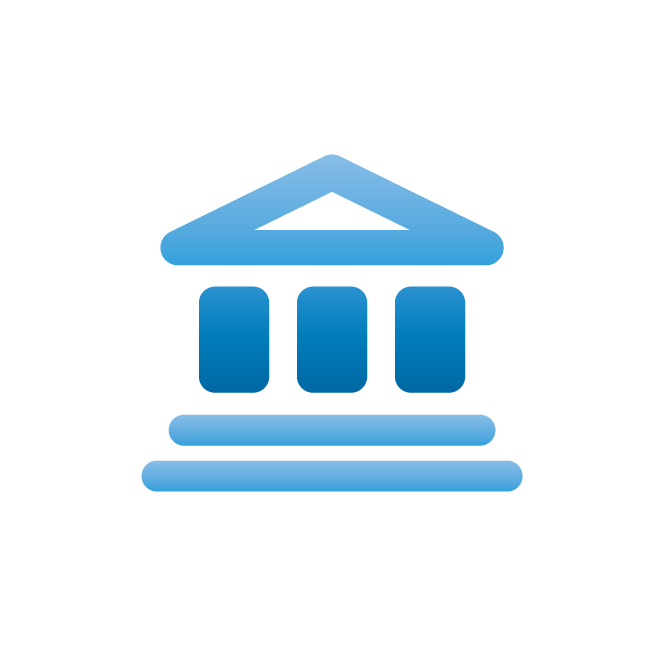 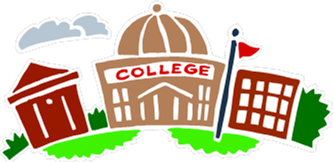 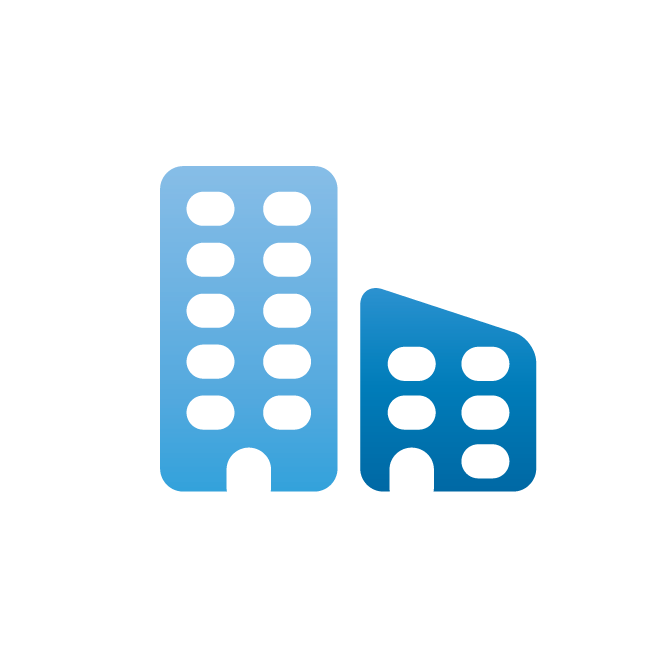 29
Policy Considerations for Broker-Based Resource Sharing
Lending institution determines loan policies
May create relationships with several brokers
Rota aren’t used; broker determines lender
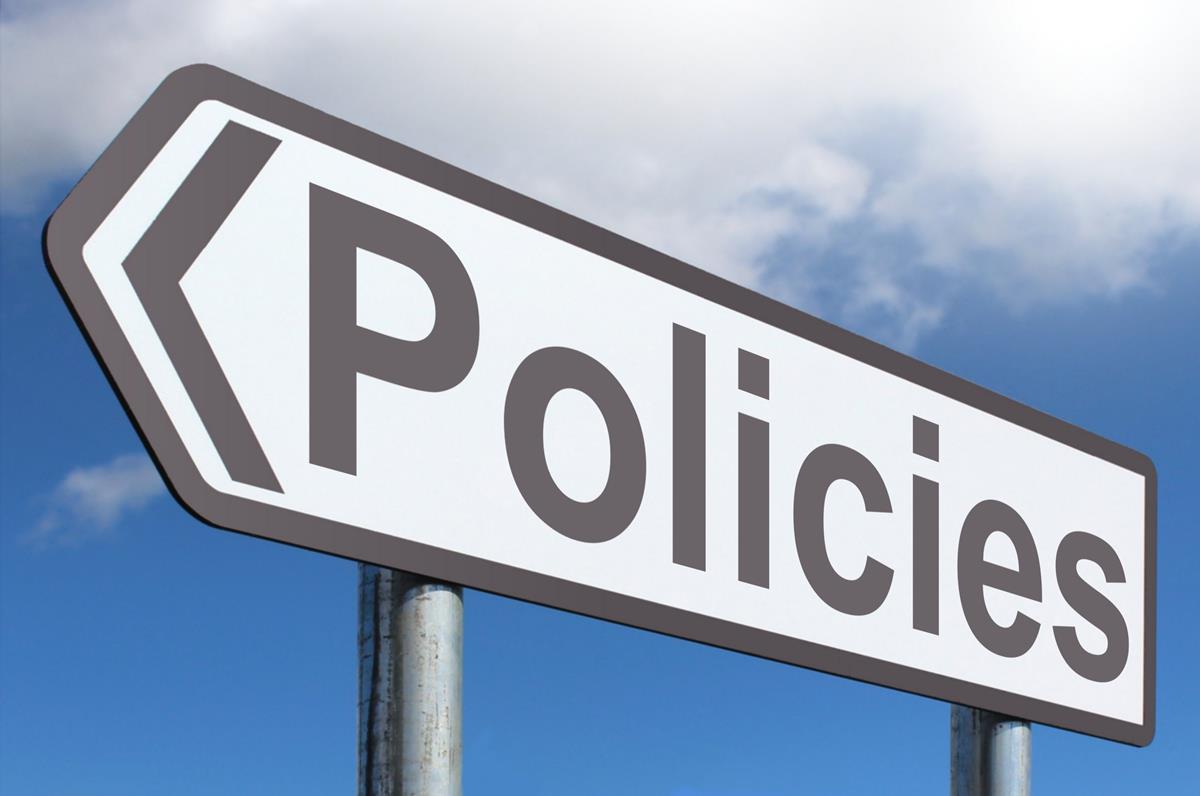 30
Introduction

Broker-Based Resource Sharing

Peer-to-Peer Resource Sharing

Fulfillment Networks

Monitoring Resource Sharing
Break time! (5 min.)
Peer-to-Peer Resource Sharing
Patron Requests
Staff Workflow
Policy Considerations
32
Overall Process for Peer-to-Peer Resource Sharing
33
Patron Requests in Peer-to-Peer Resource Sharing
Discovery Using Primo
Common Primo Environment
Shared Primo Search Scope
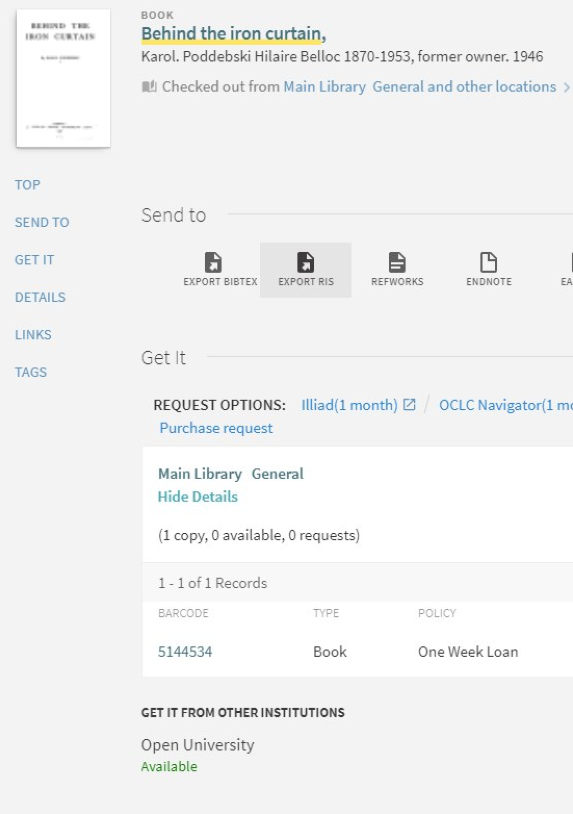 34
Patron Requests (cont.)
Discovery Using Primo
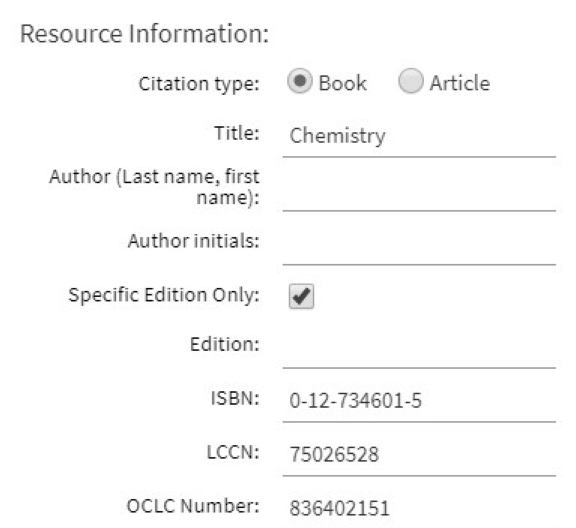 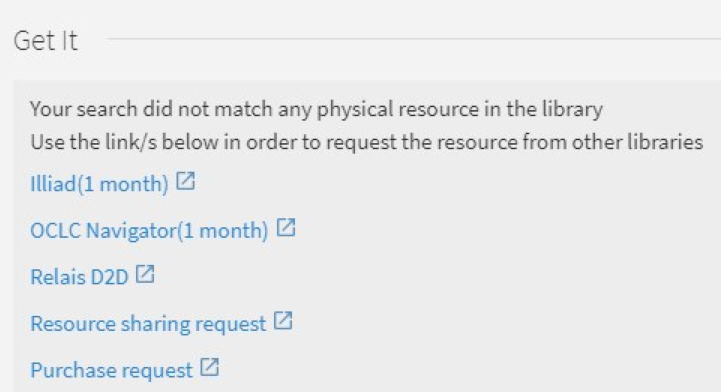 35
Patron Requests (cont.)
Request Unowned Resource
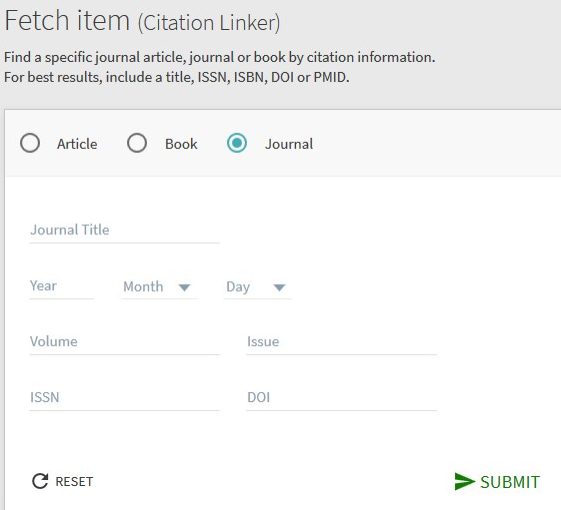 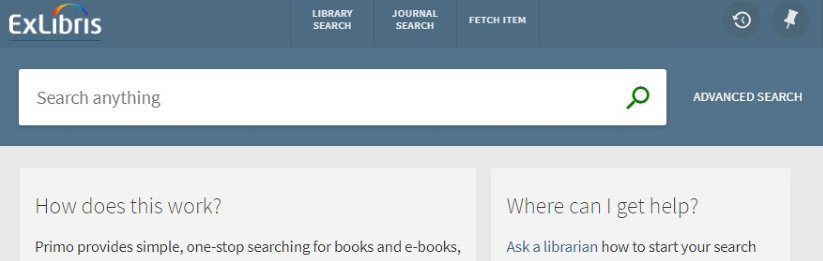 36
Staff Workflows – Borrowing
Send Requests Automatically
Certain patrons
Certain items
Rota (if used)
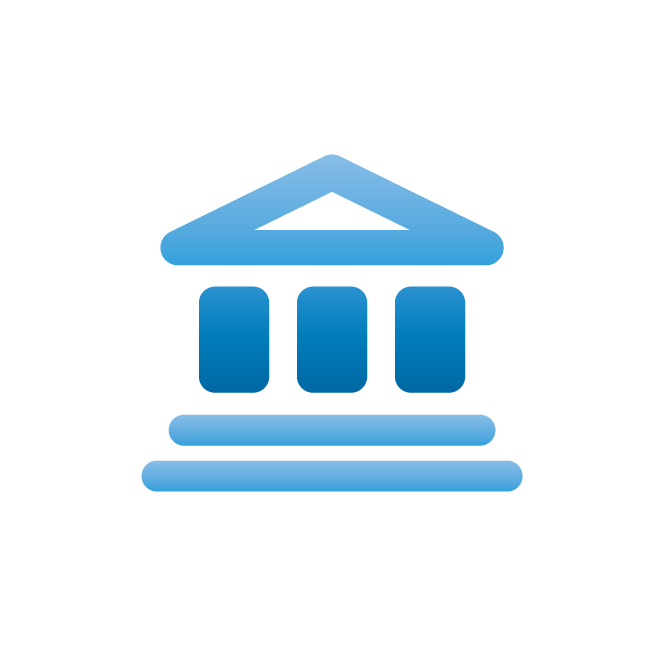 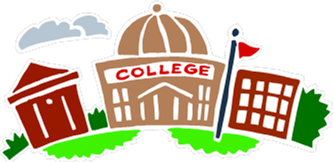 Your Institution
Lender
37
Staff Workflows – Borrowing (cont.)
Send Requests Manually
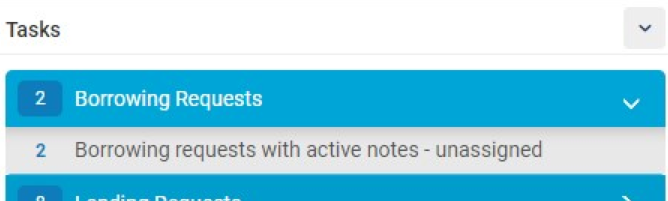 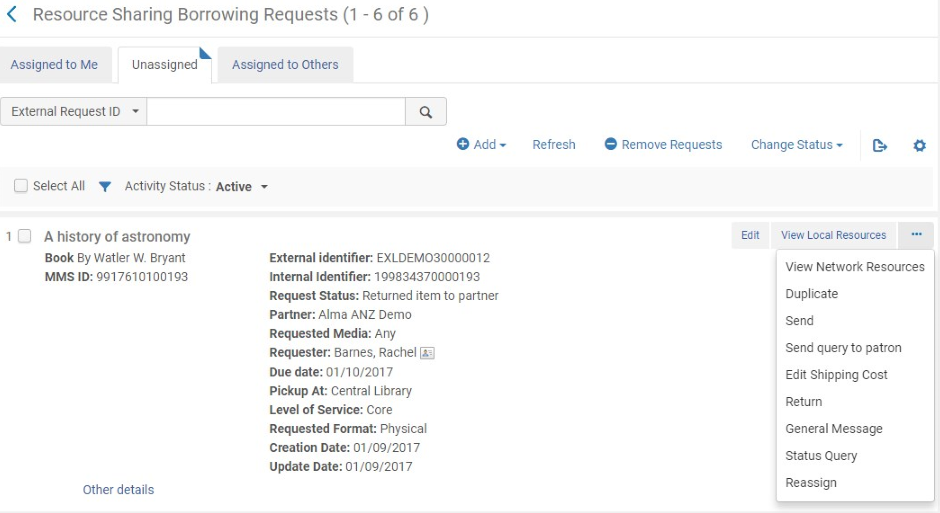 38
Staff Workflows – Borrowing (cont.)
Receive Item
Item arrives
Enter on Received Items page
Place item on hold shelf
Alma notifies patron
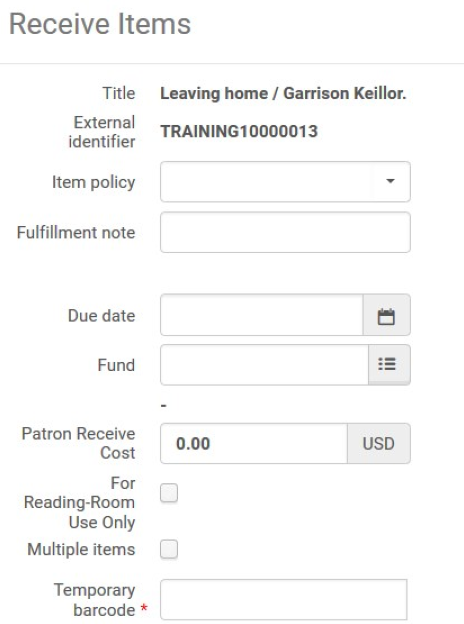 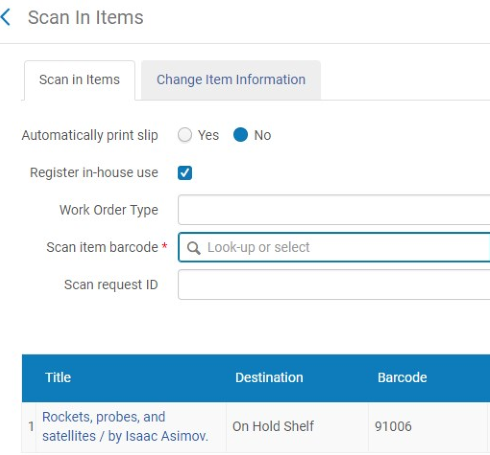 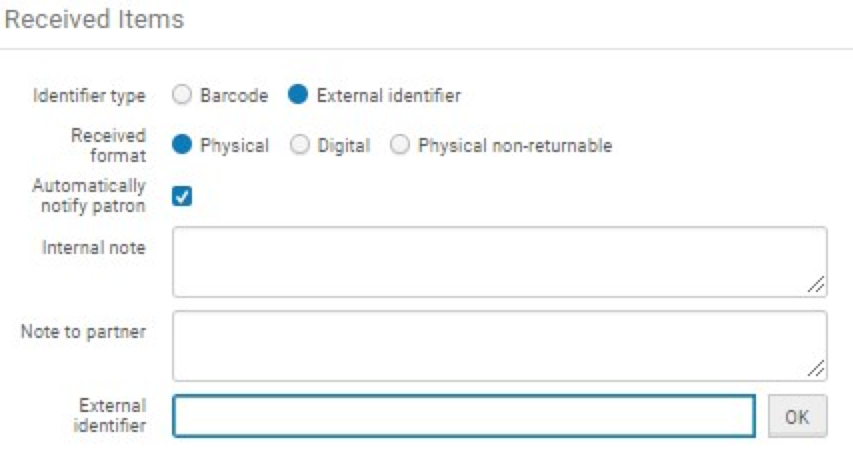 39
Staff Workflows – Borrowing (cont.)
Manage Loan
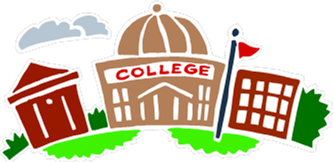 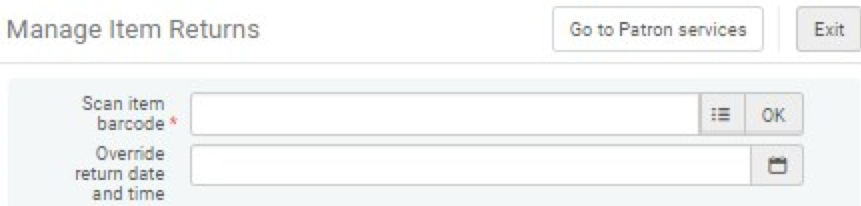 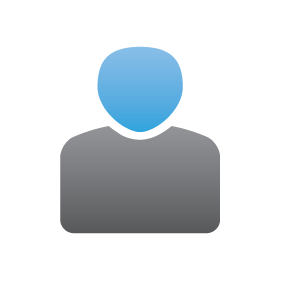 40
Staff Workflows – Borrowing (cont.)
Renew / Recall Item
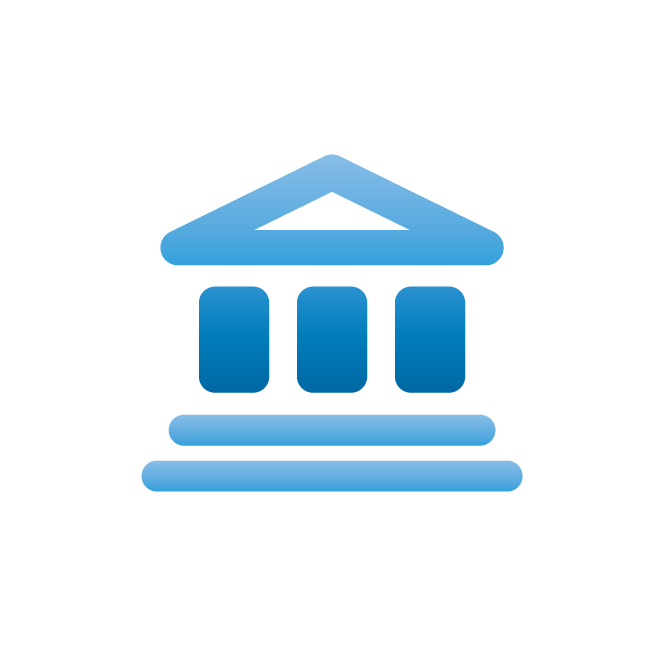 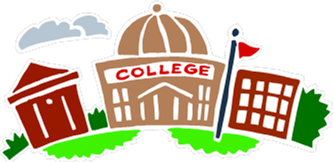 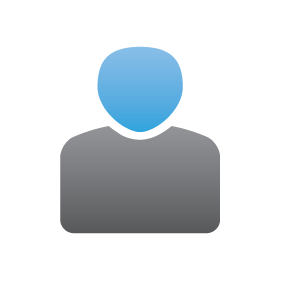 41
Staff Workflows - Lending
Receive Request
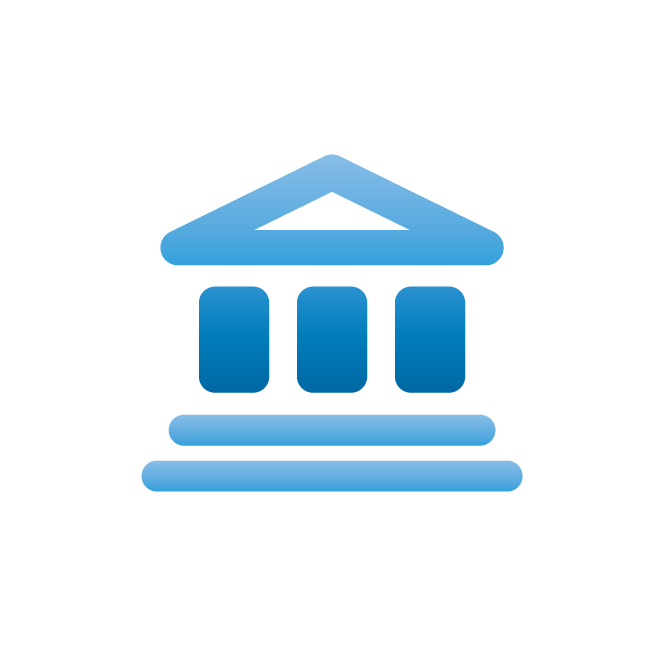 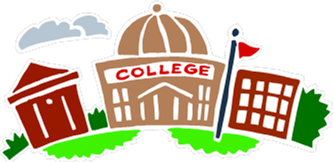 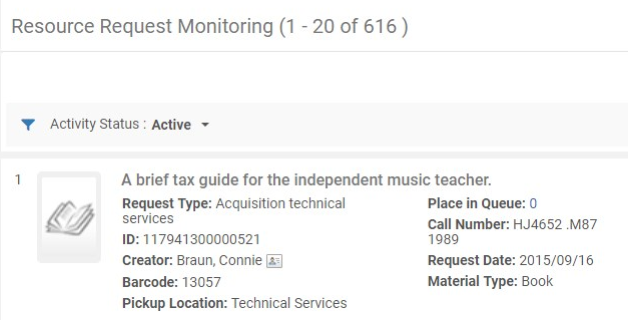 Your Institution
Borrower
42
Staff Workflows - Lending
Retrieve and Send Item
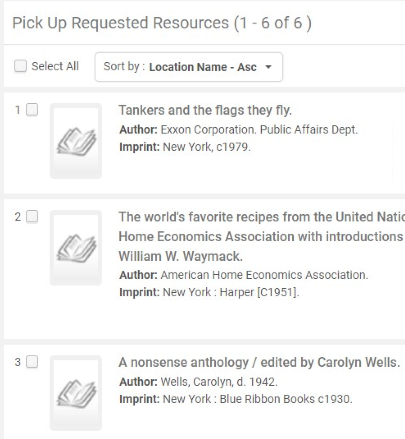 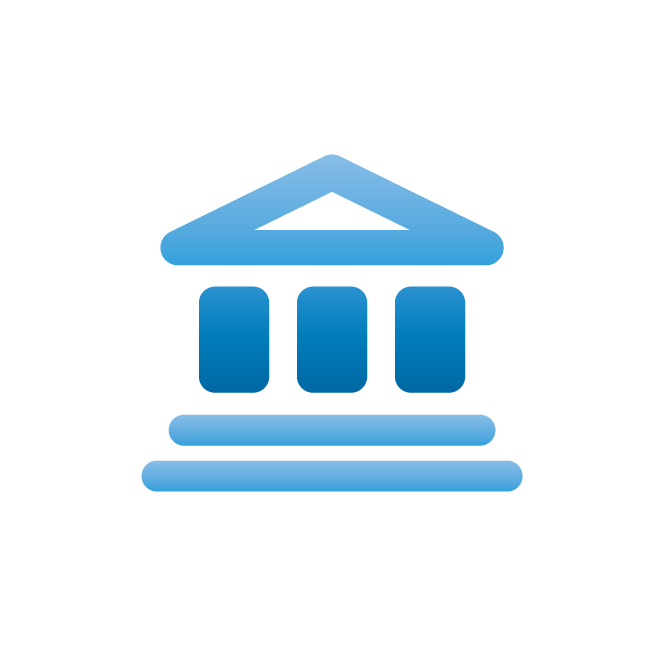 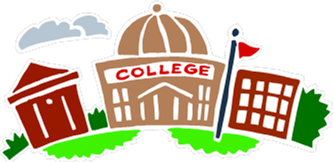 43
Staff Workflows - Lending
Renew / Recall Item
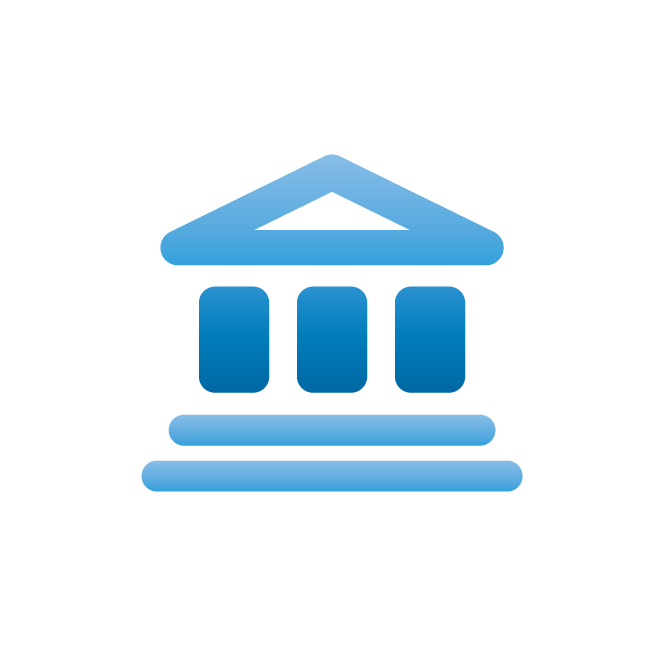 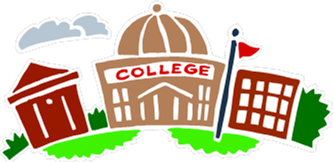 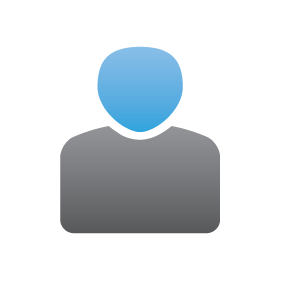 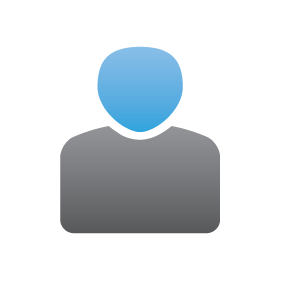 44
Staff Workflows - Lending
Receive Returned Item
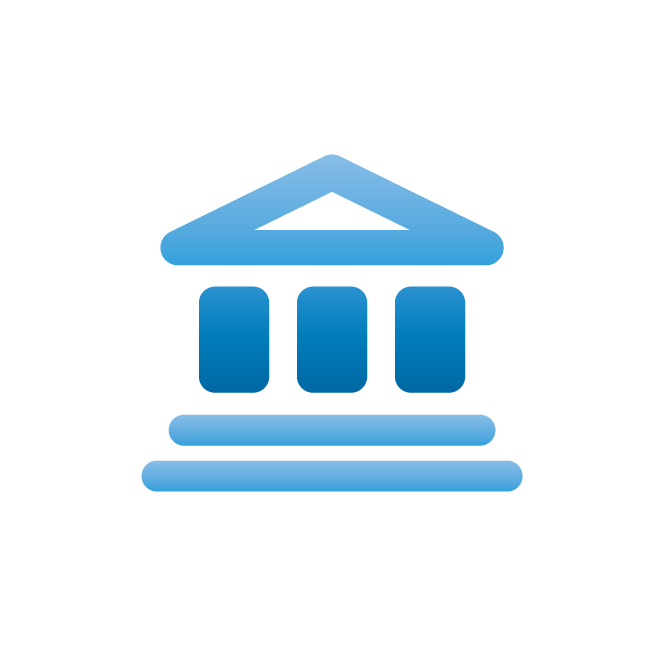 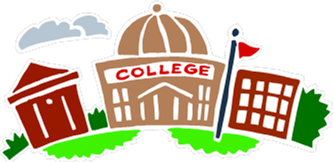 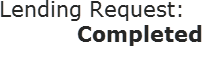 45
Policy Considerations for Peer-to-Peer Resource Sharing
Each pair of institutions agree on the policies by which their resources will be loaned.
An institution may create any number of peer-to-peer relationships.
The borrowing institution itself decides the priority of which institutions to check for title availability (rota).
For collaborative networks, rota are usually managed in the Network Zone.
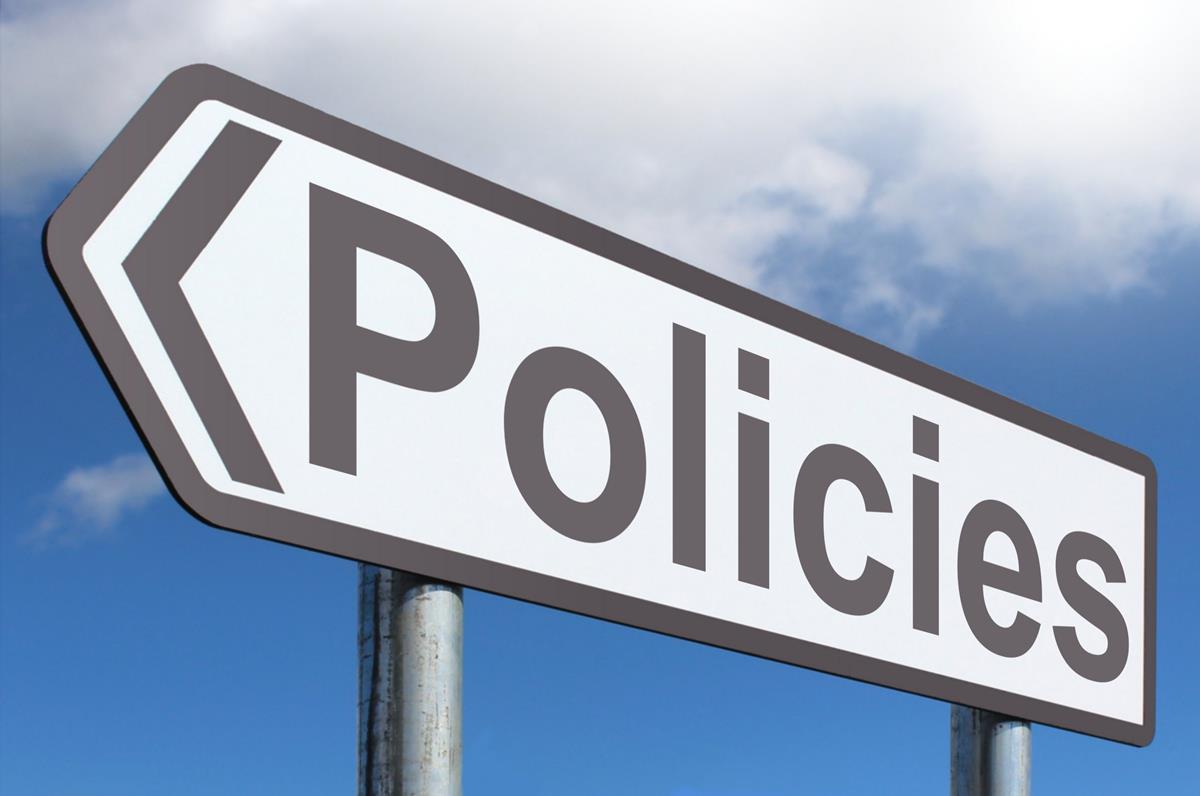 46
Introduction

Broker-Based Resource Sharing

Peer-to-Peer Resource Sharing

Fulfillment Networks

Monitoring Resource Sharing
Fulfillment Network Resource Sharing
Direct Patron Requests and Staff Workflow
Walk-In Requests and Staff Workflow
Policy Considerations
48
Overall Process for Fulfillment Network Resource Sharing
49
Direct Patron Requests in a Fulfillment Network
Discovery Using Primo
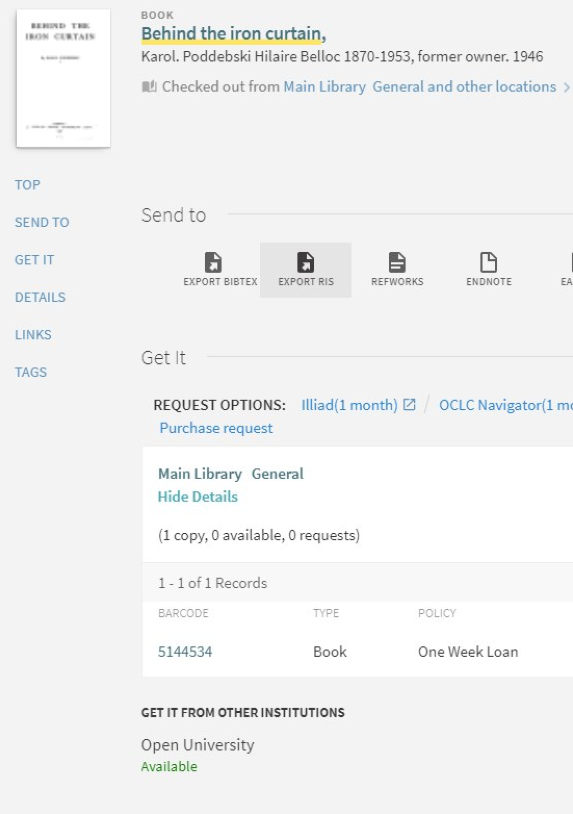 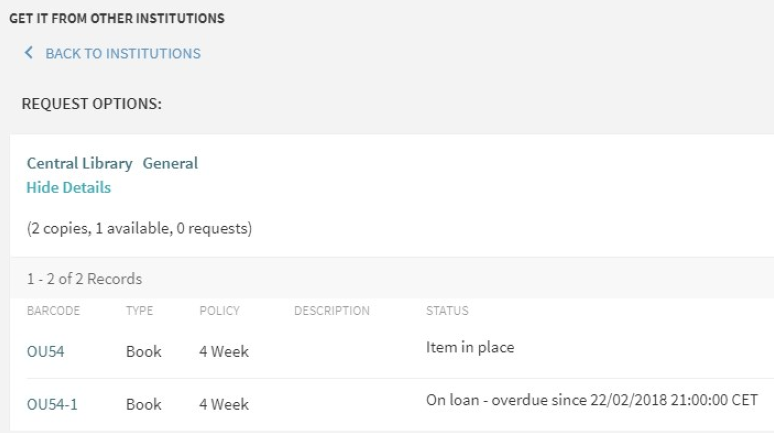 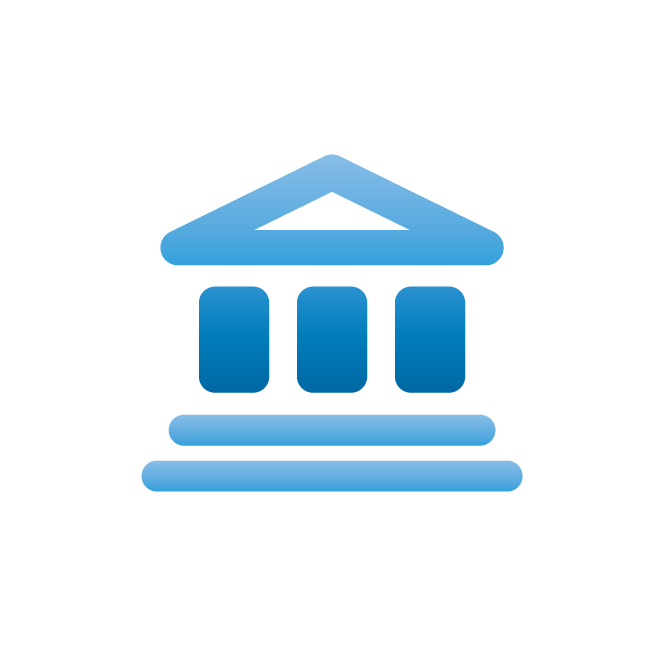 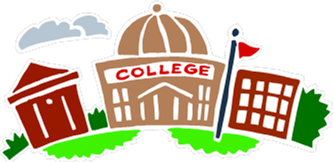 Your Institution
Lender
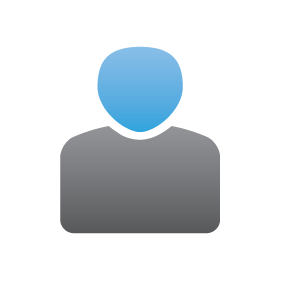 50
Staff Workflows – Direct Patron Request
Lending Institution
Their Alma requests patron’s data from your (patron’s) Alma
Task List indicates item has been requested
Item pulled from stacks
Item scanned in to Alma
Shipped to pickup institution
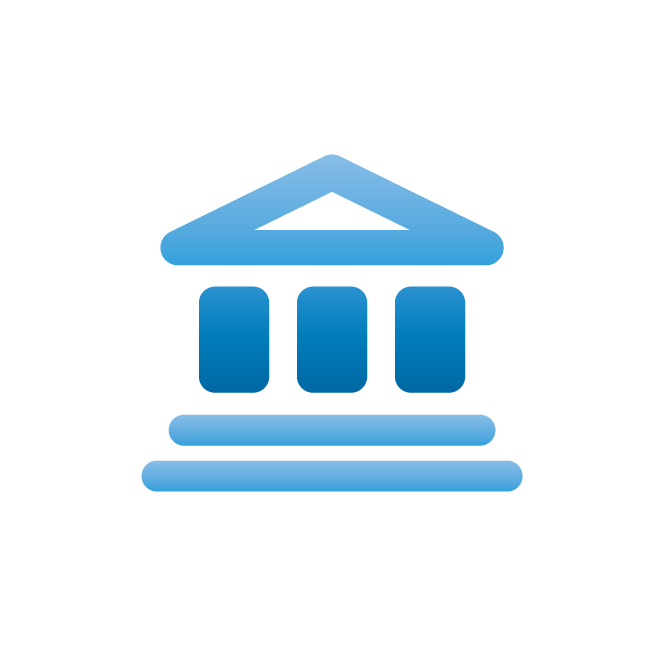 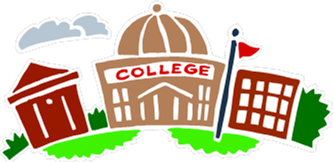 Lender
Your Institution
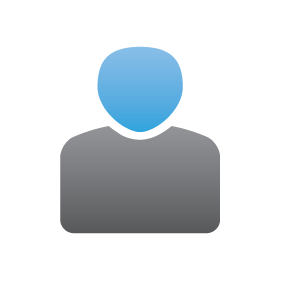 51
Staff Workflows – Direct Patron Request (cont.)
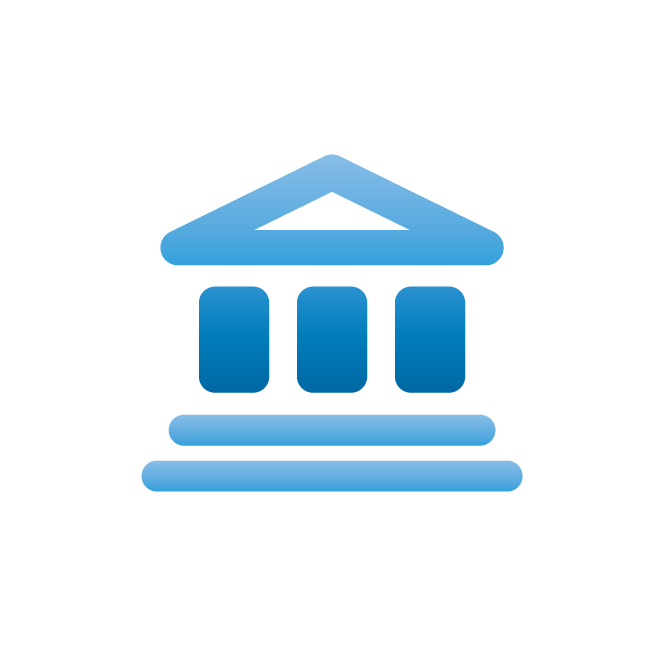 Pickup Institution
Patron’s chosen pickup library receives item
Item placed on hold shelf
Patron picks up and checks out item
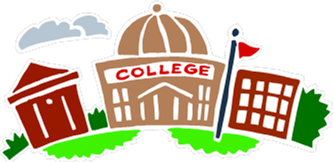 Pickup Institution
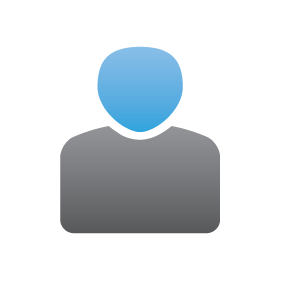 52
Staff Workflows – Direct Patron Request (cont.)
Return Item
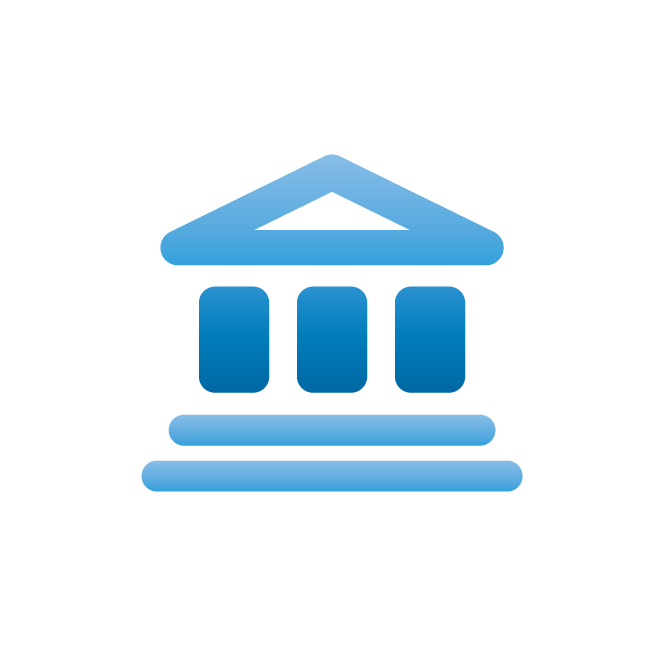 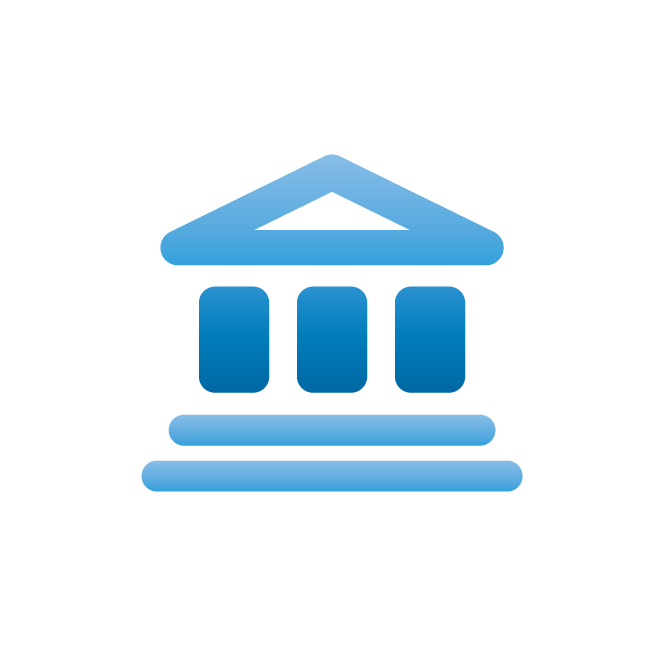 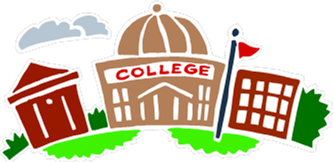 Dropoff Institution
Lender
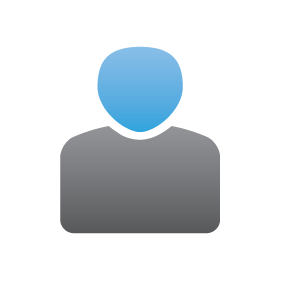 53
Walk-in Requests in a Fulfillment Network
Your Patron Visits Another Institution
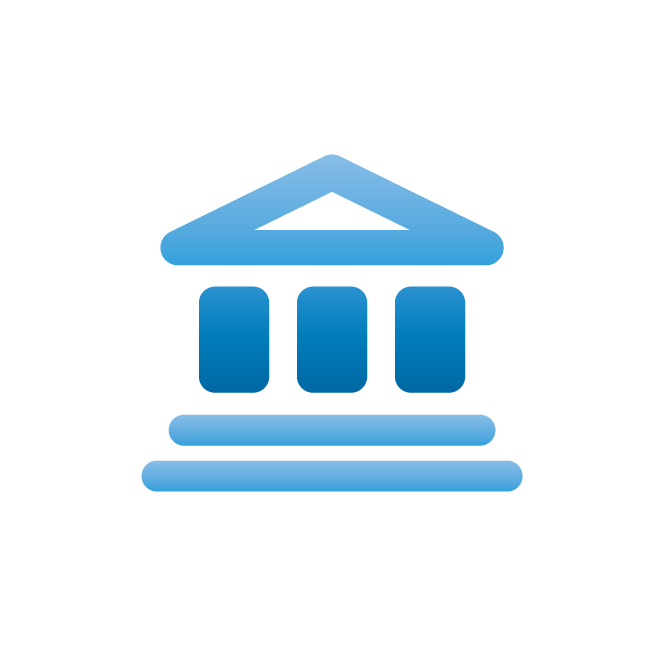 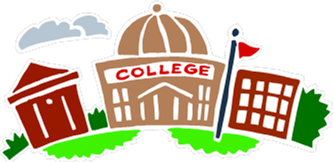 Your Institution
Lender
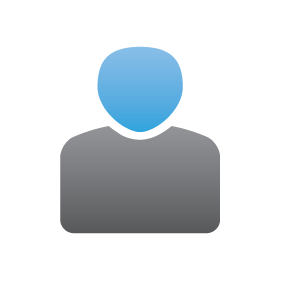 54
Staff Workflows – Walk-In Request
Copy User Record
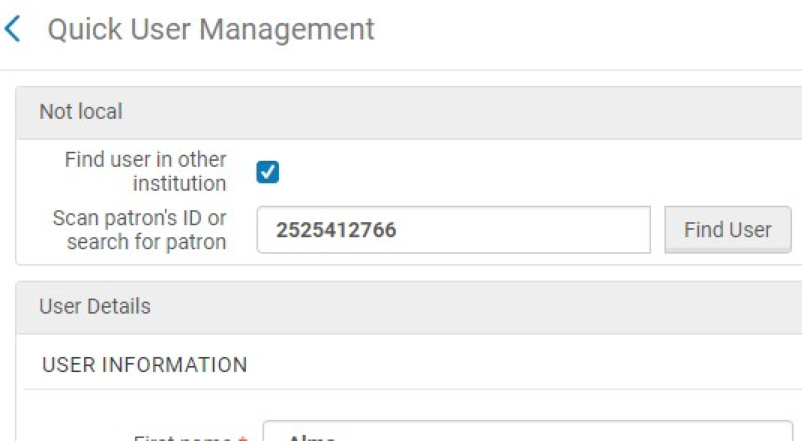 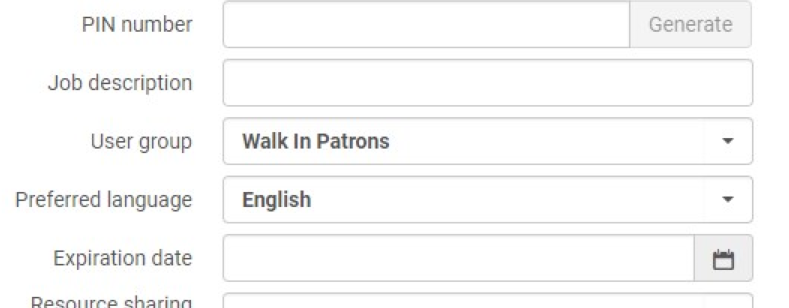 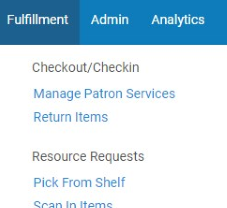 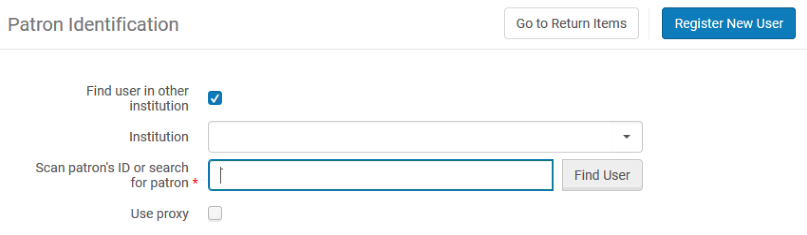 55
Staff Workflows – Walk-In Request (cont.)
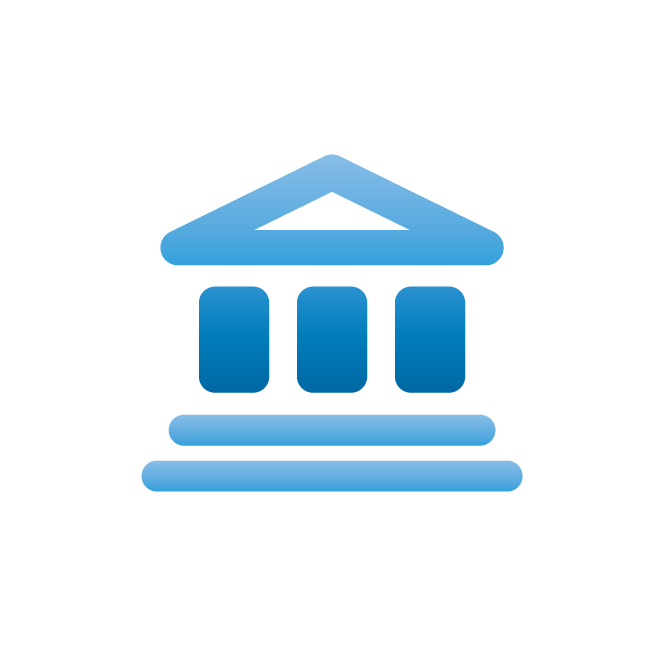 Manage Loan
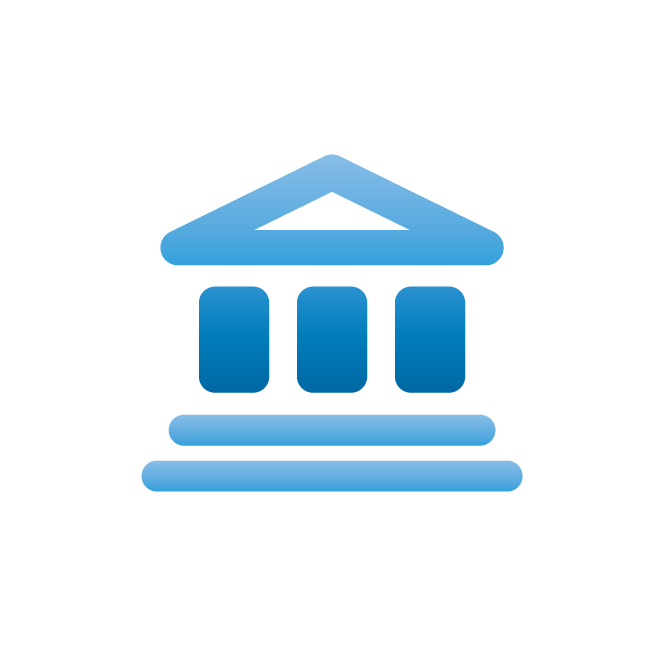 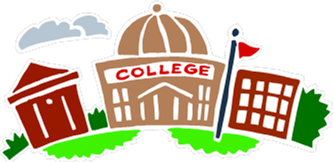 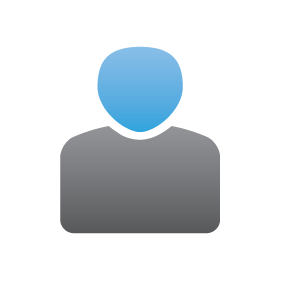 56
Policy Considerations for a Fulfillment Network
Agree on loan policies.
Can implement a shared blocking policy.
Define rules for sharing user data:
User Group
Expiry Date
Purge Date
Cannot control but can monitor.
May join more than one Fulfillment Network.
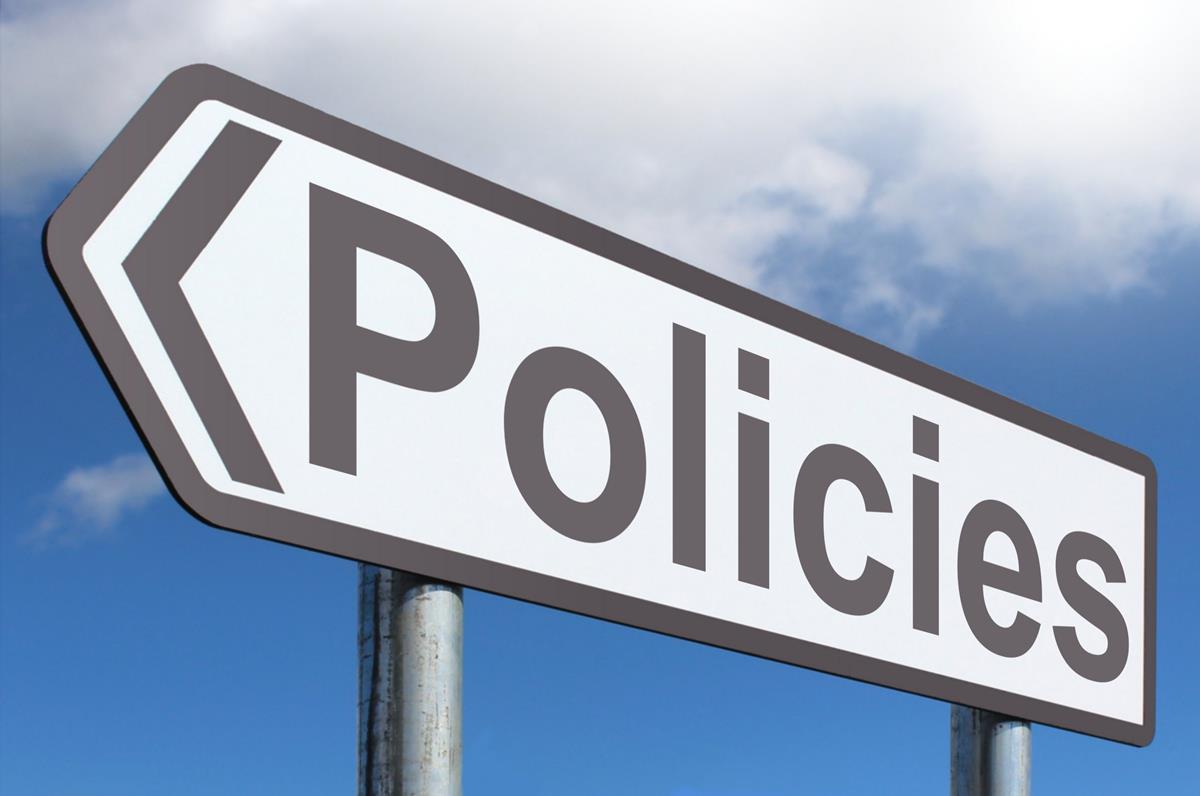 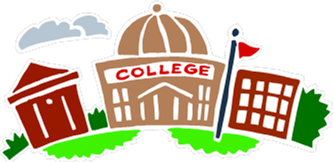 Fulfillment Network
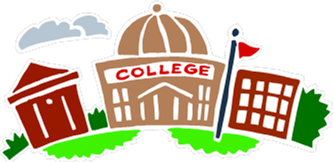 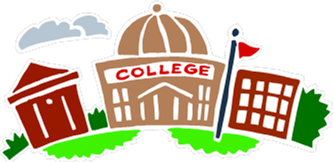 57
Introduction

Broker-Based Resource Sharing

Peer-to-Peer Resource Sharing

Fulfillment Networks

Monitoring Resource Sharing
Resource Request Monitoring Page
Demo, or proceed with slides
59
Resource Request Monitoring Page
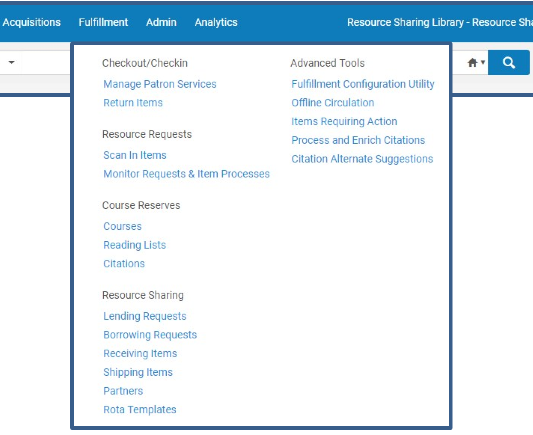 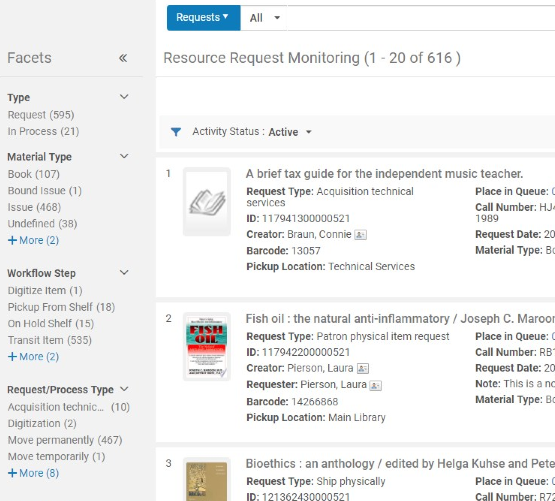 60
Searching
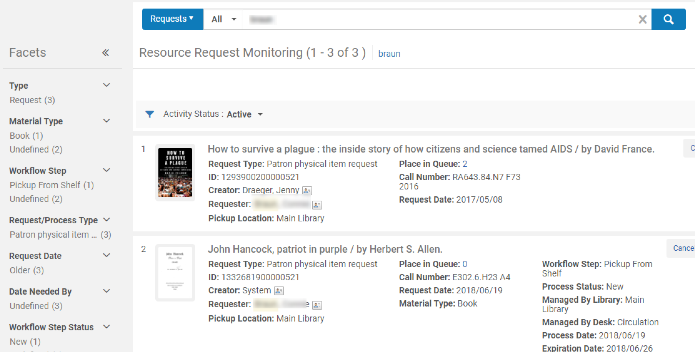 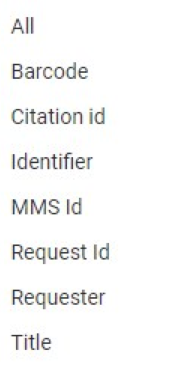 61
Searching (cont.)
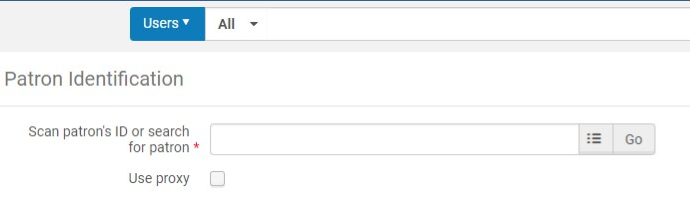 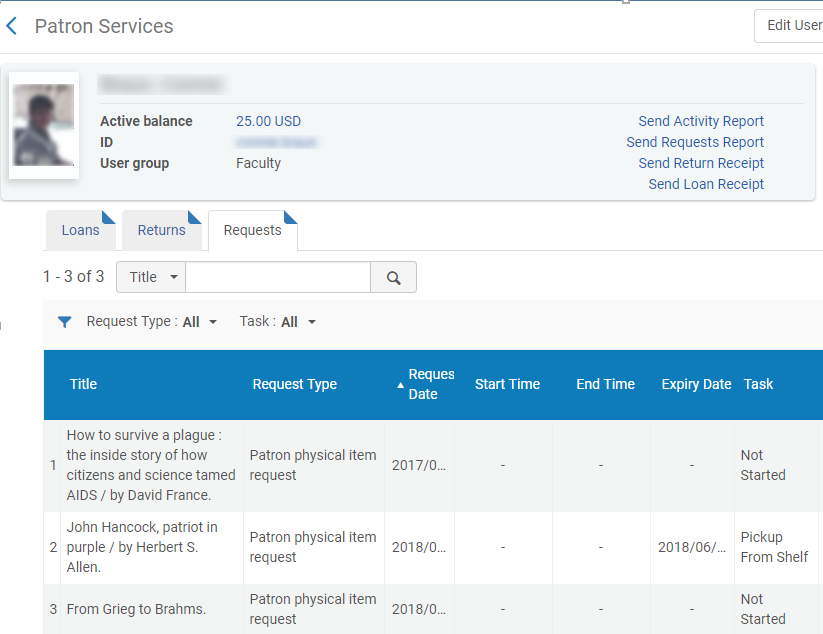 62
Activity Status
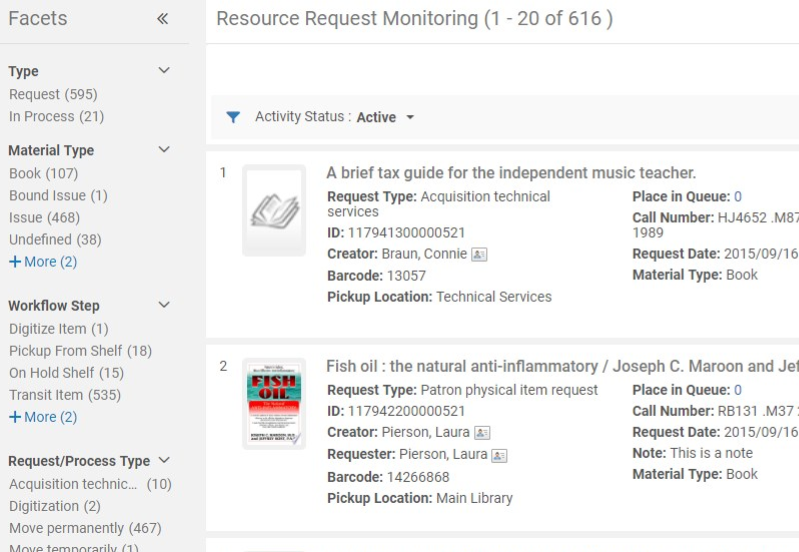 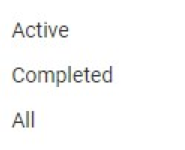 63
Facets
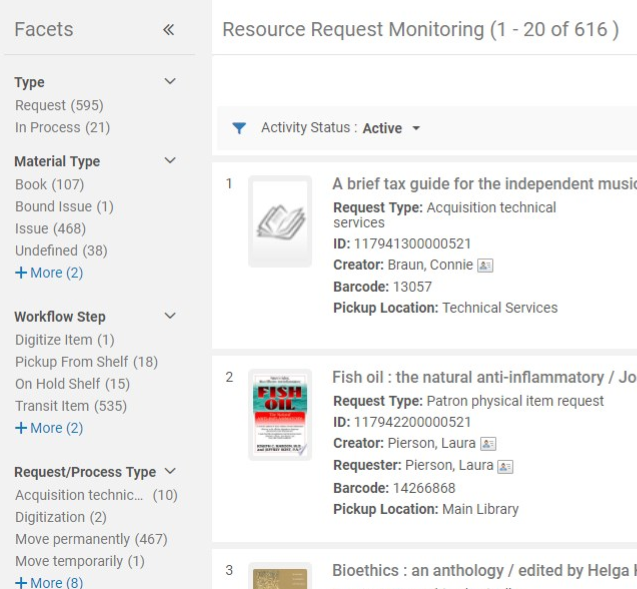 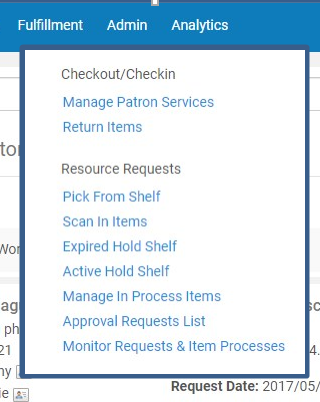 64
Resource Sharing Requests Task List
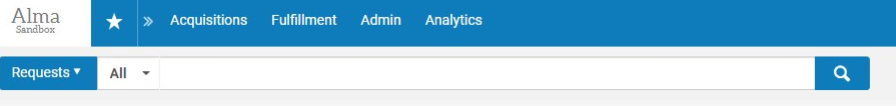 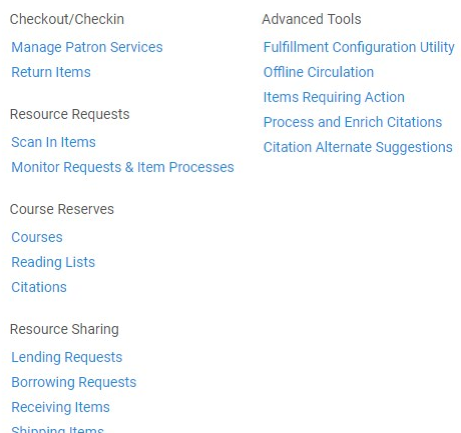 65
Lending Requests Task List
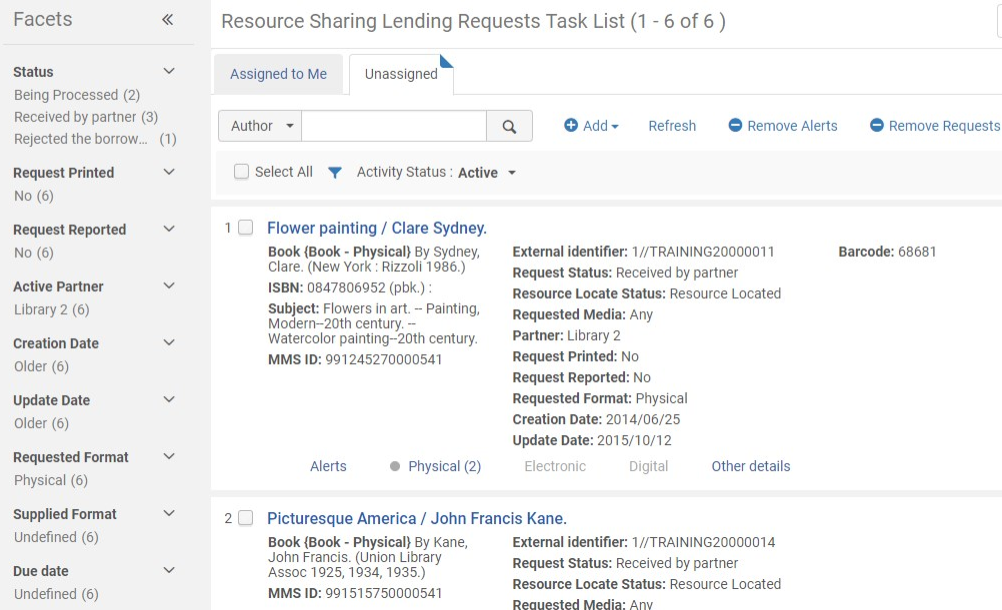 66
Borrowing Requests Task List
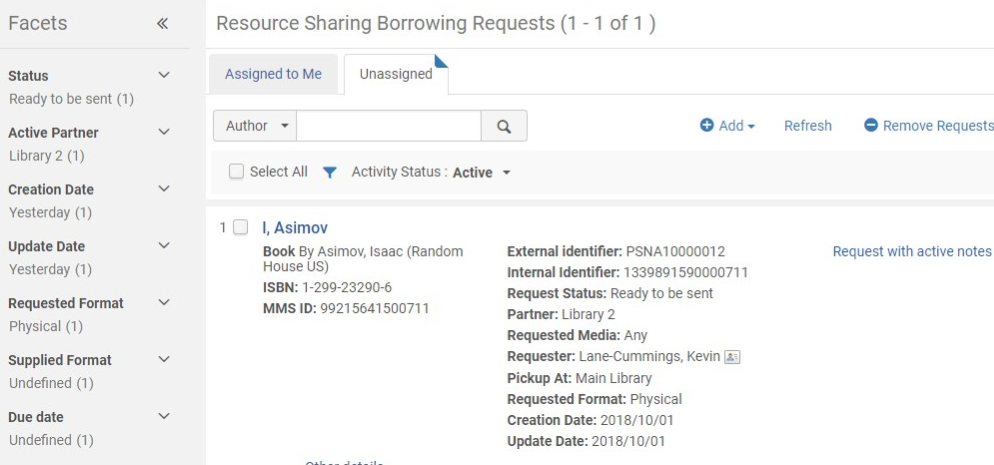 67
Patrons Monitor with My Library Card
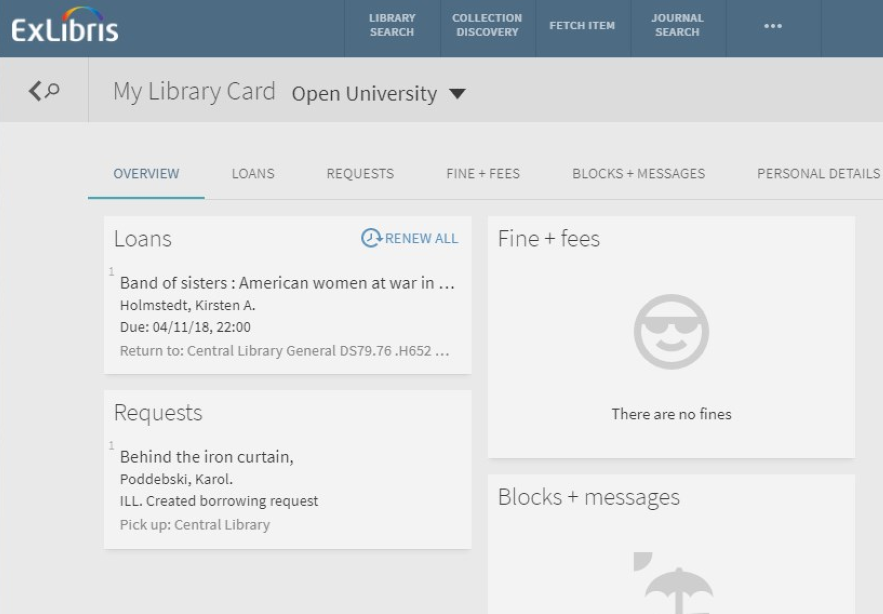 Fulfillment Network
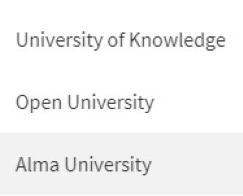 68
Staff Monitor with Network Activity
Fulfillment Network
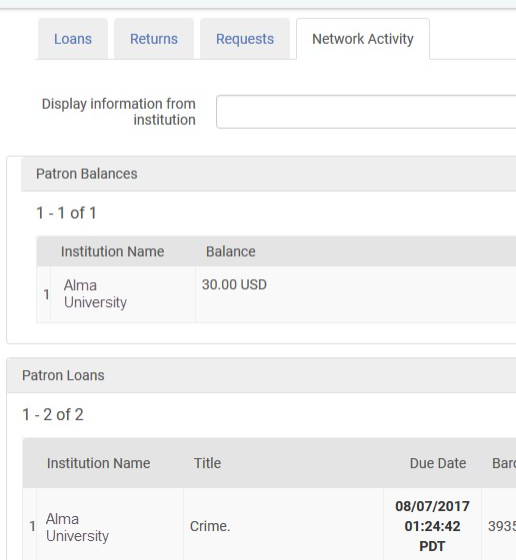 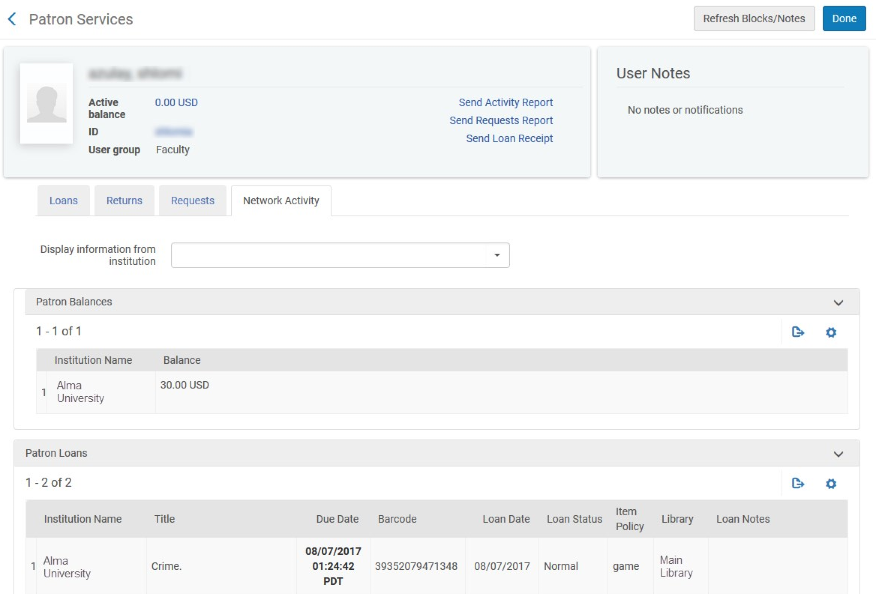 69
Conclusion
Next Steps and Resources
Final Q&A
Feedback Survey
70
Next Steps and Resources
Documentation in the CKC:
Resource Sharing
Resource Requests

Additional support resources from Ex Libris:
Idea Exchange – ideas.exlibrisgroup.com
Developer Network – developers.exlibrisgroup.com
2019 Knowledge Days Seminar Presentations 
(Cross-Product section in CKC)
71
Final Questions?
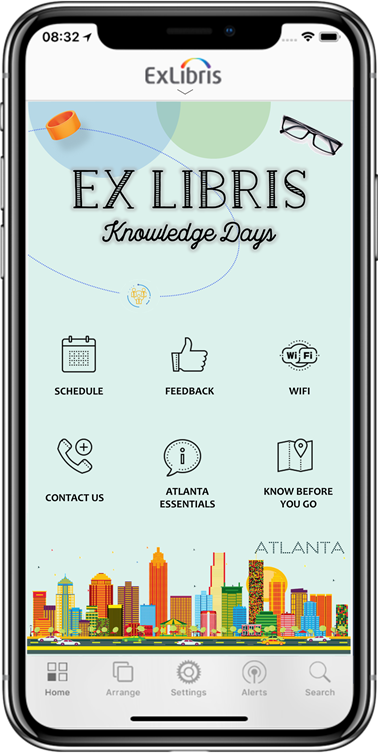 Thank You!
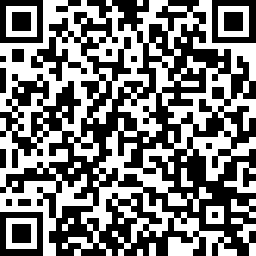 We value your feedback!Please complete the session survey in the schedule section of the app.
73